В. А. Смирнов
доктор физ.-мат. наук, профессор, 
заведующий кафедрой 
элементарной математики и теории чисел 
Московского педагогического 
государственного университета
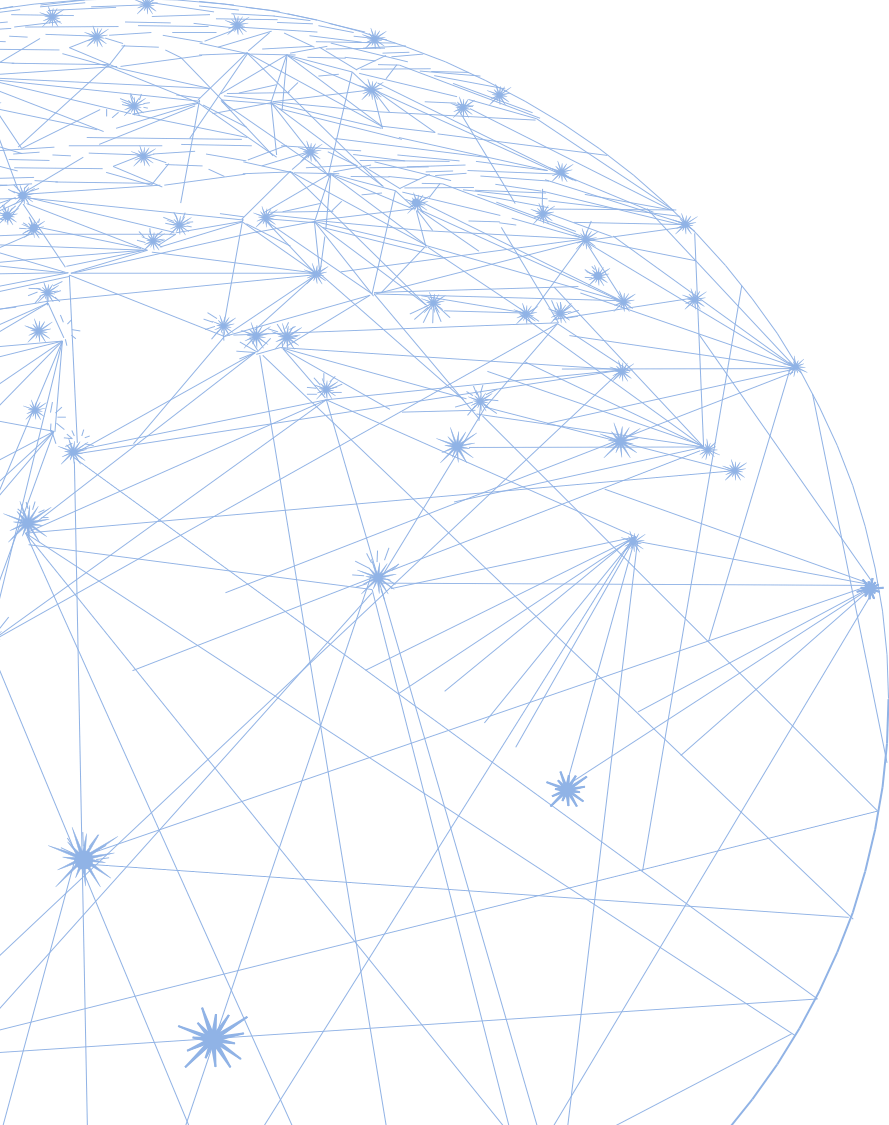 Задачи на нахождение геометрических мест точек
сайт: vasmirnov.ru 
эл. почта: v-a-smirnov@mail.ru
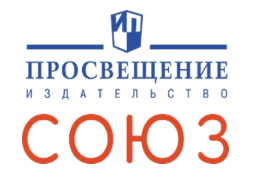 14.11.2024
Наши новые учебники геометрии издательства «Просвещение»
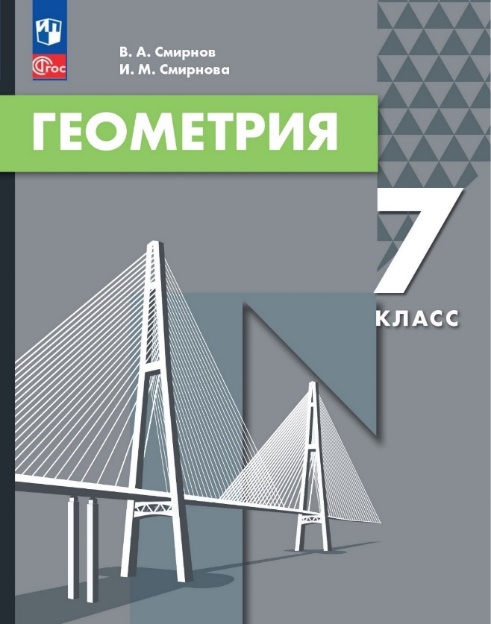 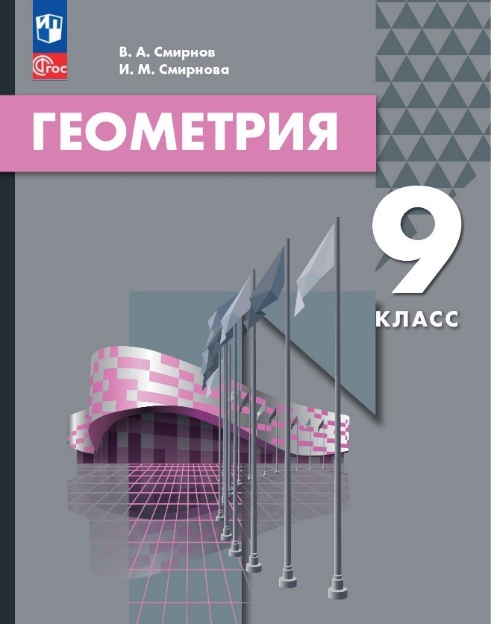 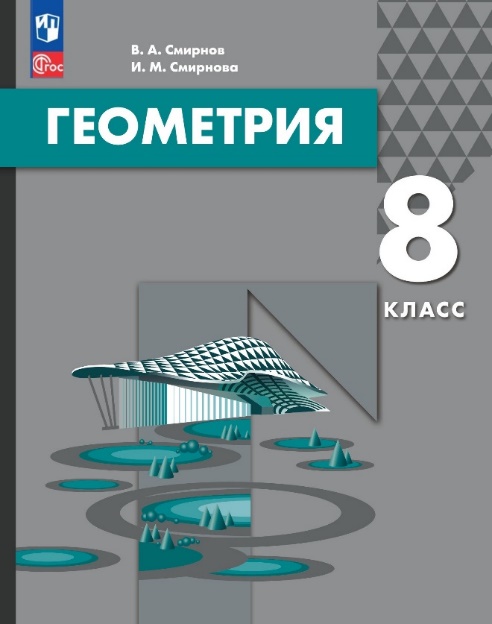 7 класс
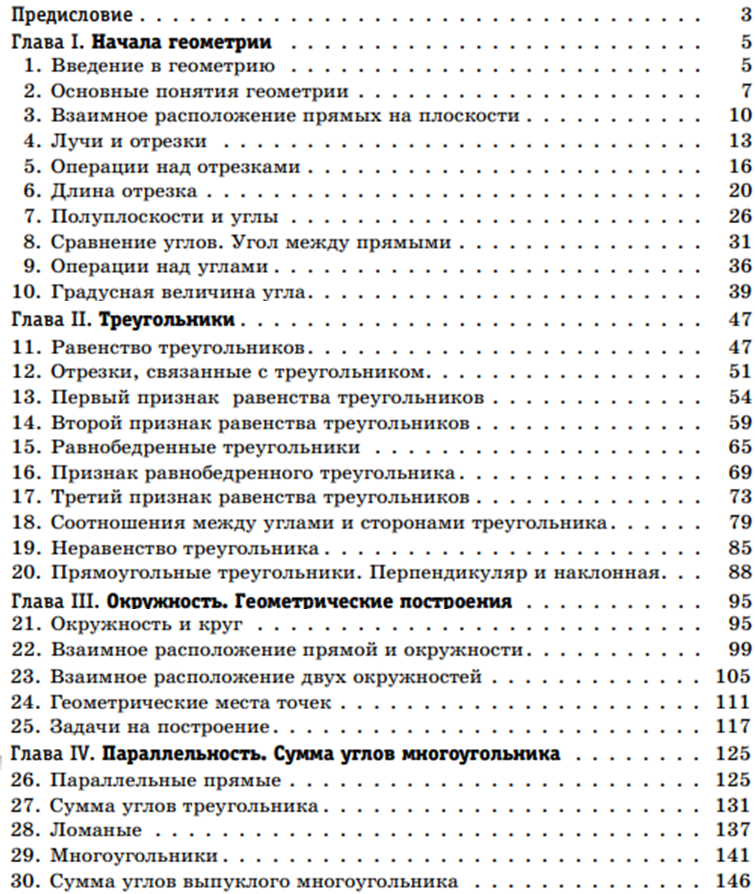 Авторский сайт: vasmirnov.ru
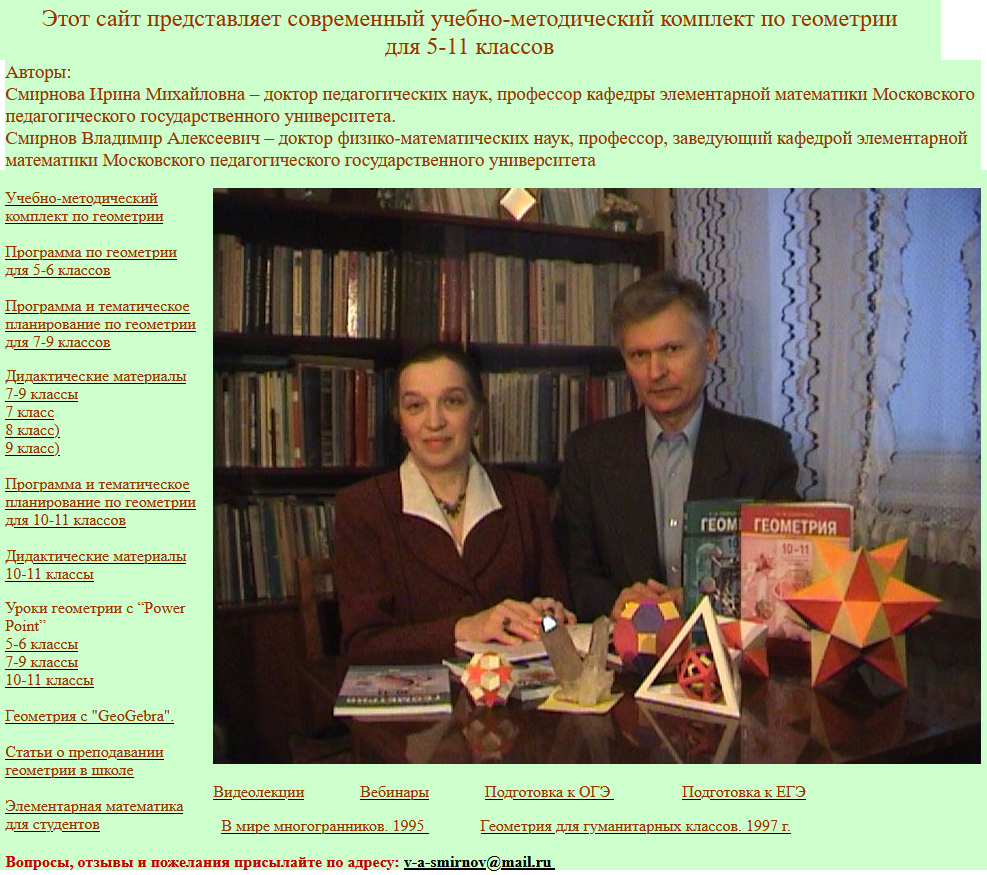 [Speaker Notes: В режиме слайдов ответы появляются после кликанья мышкой]
Геометрическое место точек является одним из важнейших понятий геометрии. 	Метод геометрических мест широко используется при решении различных математических задач.
	Решение задач на геометрические места точек учит: устанавливать фигуры по заданным свойствам; изображать и моделировать эти фигуры; доказывать, что найденные фигуры являются искомыми ГМТ. Всё это способствует развитию геометрических представлений учащихся, знакомит их с геометрическими фигурами, различными способами их задания и свойствами, формирует навыки исследовательской деятельности. 
	В середине прошлого века обучению учащихся решению задач на нахождение геометрических мест точек уделялось большое внимание. Было издано несколько сборников задач на геометрические места точек. 
	1. Стражевский А. А. Задачи на геометрические места точек в курсе геометрии средней школы. М.: Учпедгиз, 1954.
	2. Наумович Н. В. Геометрические места в пространстве и задачи на построение. М.: Учпедгиз, 1956.
[Speaker Notes: В режиме слайдов ответы появляются после кликанья мышкой]
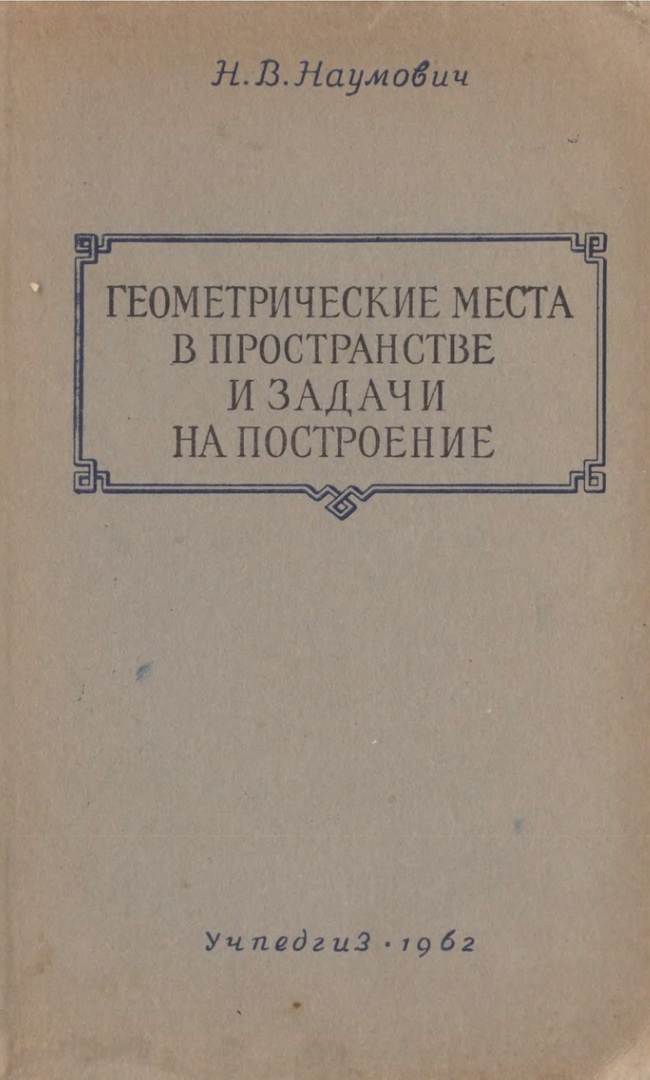 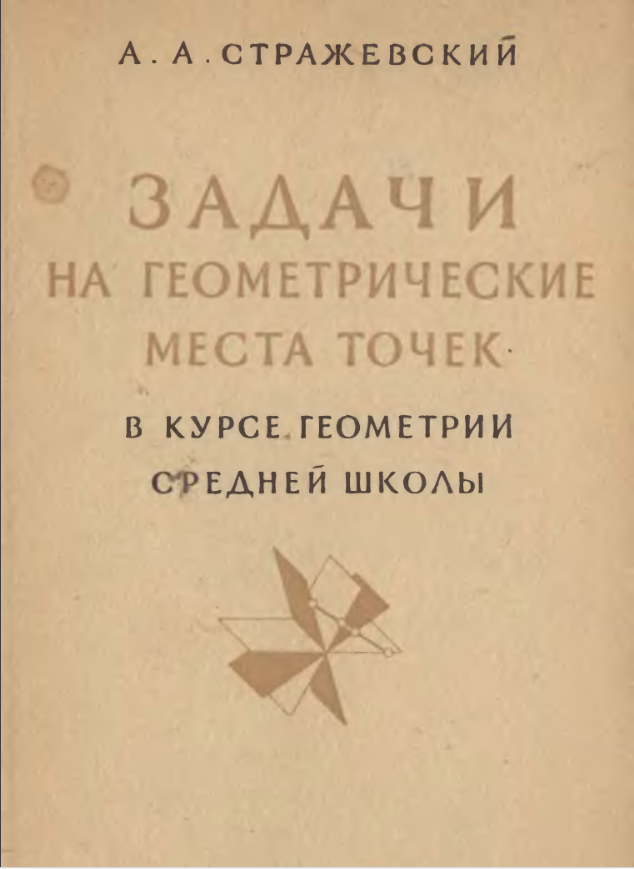 Учпедгиз
    1954
Демоверсия 2024, задача 18
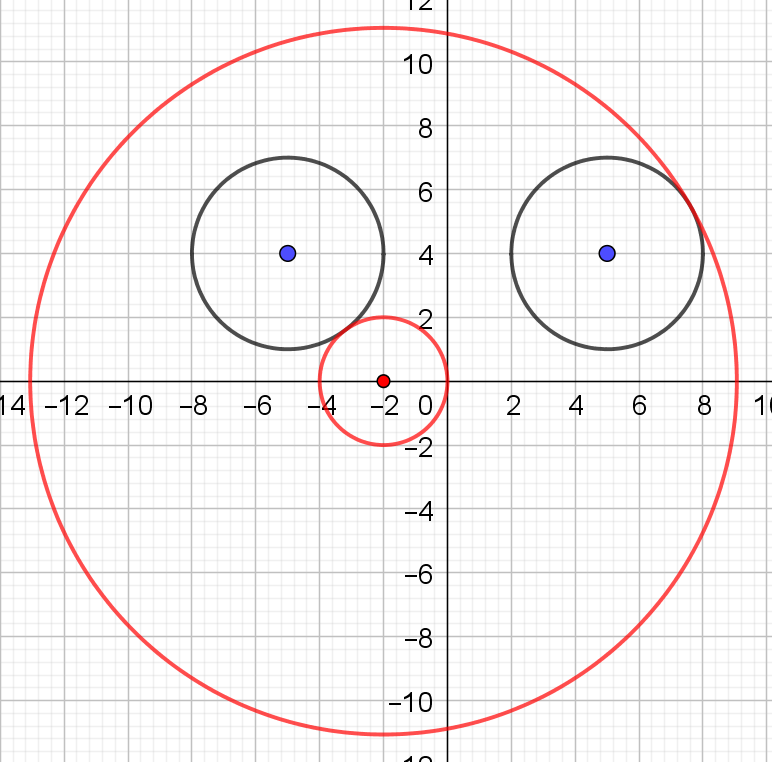 [Speaker Notes: В режиме слайдов ответы появляются после кликанья мышкой]
Геометрическим местом точек (ГМТ) называется фигура, состоящая из всех точек, удовлетворяющих заданному свойству или нескольким заданным свойствам.
Примерами геометрических мест точек являются:
Окружность – ГМТ, удаленных от данной точки на данное расстояние;
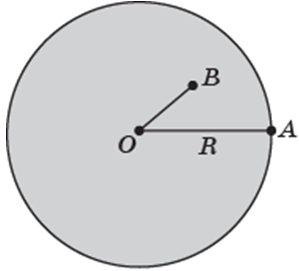 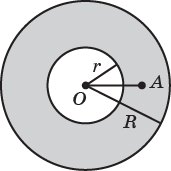 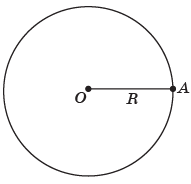 круг – ГМТ, удаленных от данной точки на расстояние, не превосходящее данное.
[Speaker Notes: В режиме слайдов ответы появляются после кликанья мышкой]
Окружности и круги
1. Найдите геометрическое место центров O окружностей радиусом R, проходящих через данную точку A.
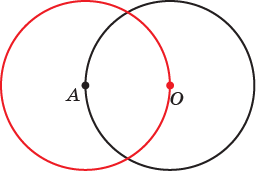 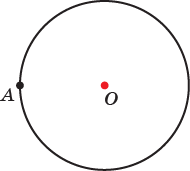 Ответ: окружность с центром в точке A и радиусом R.
[Speaker Notes: В режиме слайдов ответы появляются после кликанья мышкой]
2. Для данной окружности с центром O найдите ГМ середин хорд данной длины.
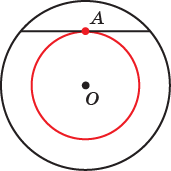 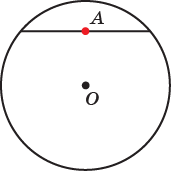 Ответ: если длина хорды меньше диаметра окружности, то окружность; если хорда является диаметром, то центр данной окружности.
[Speaker Notes: В режиме слайдов ответы появляются после кликанья мышкой]
3. Найдите ГМ центров окружностей, касающихся данной окружности того же радиуса R.
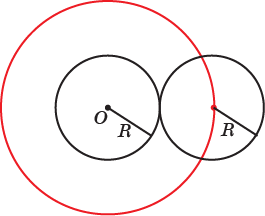 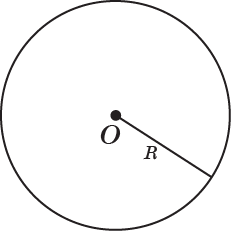 Ответ: окружность радиусом 2R.
[Speaker Notes: В режиме слайдов ответы появляются после кликанья мышкой]
4. Найдите ГМ центров окружностей радиусом 1, касающихся данной окружности радиусом 2.
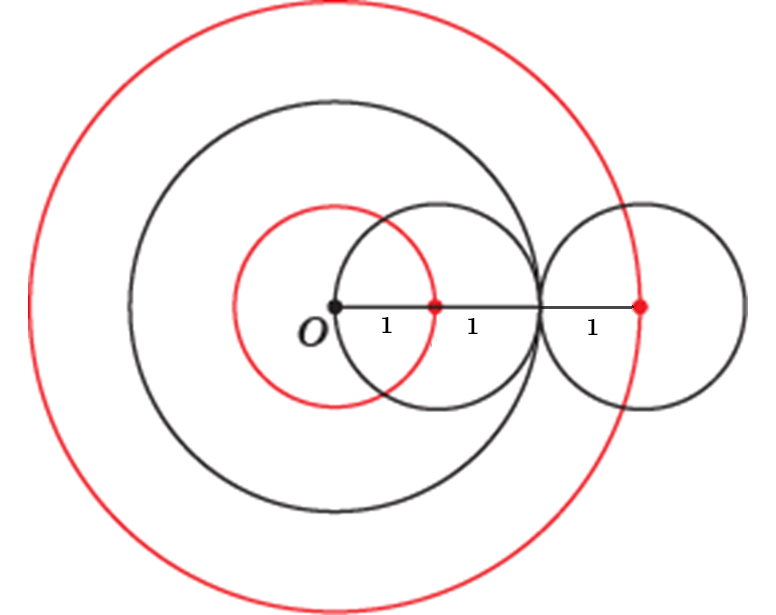 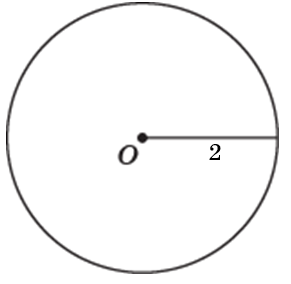 Ответ: две окружности с радиусами 1 и 3.
[Speaker Notes: В режиме слайдов ответы появляются после кликанья мышкой]
5. Найдите ГМ центров окружностей радиусом 2, касающихся данной окружности радиусом 1.
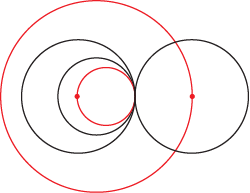 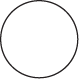 Ответ: две окружности с радиусами 1 и 3.
[Speaker Notes: В режиме слайдов ответы появляются после кликанья мышкой]
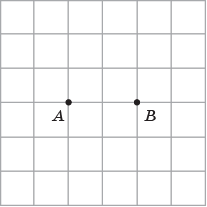 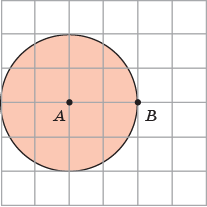 Ответ: круг.
[Speaker Notes: В режиме слайдов ответы появляются после кликанья мышкой]
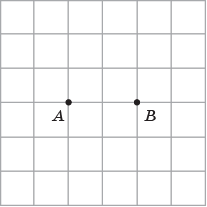 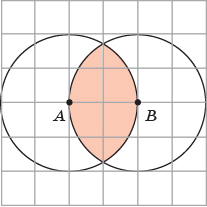 Ответ: пересечение двух кругов.
[Speaker Notes: В режиме слайдов ответы появляются после кликанья мышкой]
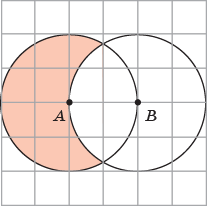 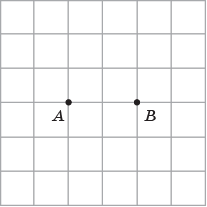 Ответ: разность двух кругов.
[Speaker Notes: В режиме слайдов ответы появляются после кликанья мышкой]
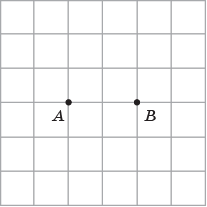 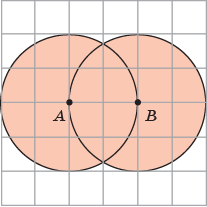 Ответ: объединение двух кругов.
[Speaker Notes: В режиме слайдов ответы появляются после кликанья мышкой]
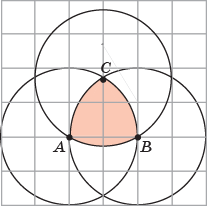 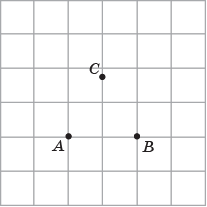 Ответ: пересечение трёх кругов.
[Speaker Notes: В режиме слайдов ответы появляются после кликанья мышкой]
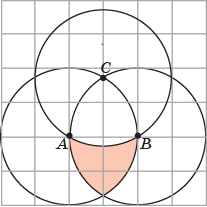 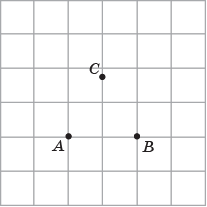 Ответ:
[Speaker Notes: В режиме слайдов ответы появляются после кликанья мышкой]
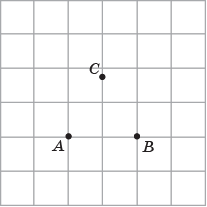 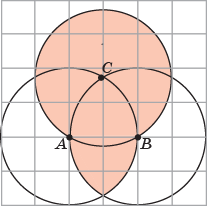 Ответ:
[Speaker Notes: В режиме слайдов ответы появляются после кликанья мышкой]
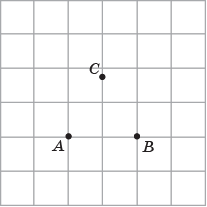 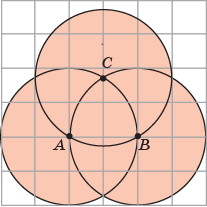 Ответ: объединение трёх кругов.
[Speaker Notes: В режиме слайдов ответы появляются после кликанья мышкой]
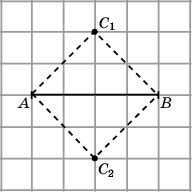 Ответ:
Углы
1. Отметьте точки, расположенные в узлах сетки, из которых отрезок AB виден под углом 90о.
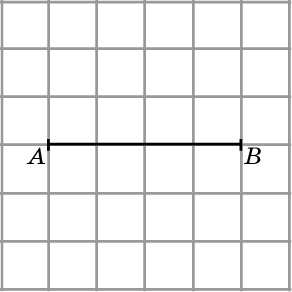 [Speaker Notes: В режиме слайдов ответы появляются после кликанья мышкой]
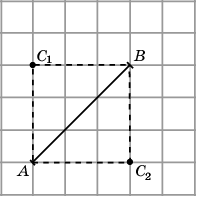 Ответ:
2. Отметьте точки, расположенные в узлах сетки, из которых отрезок AB виден под углом 90о.
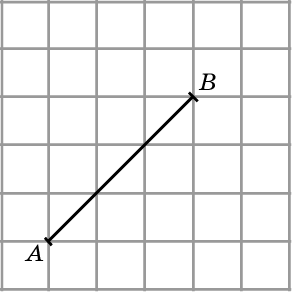 [Speaker Notes: В режиме слайдов ответы появляются после кликанья мышкой]
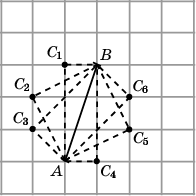 Ответ:
3. Отметьте точки, расположенные в узлах сетки, из которых отрезок AB виден под углом 90о.
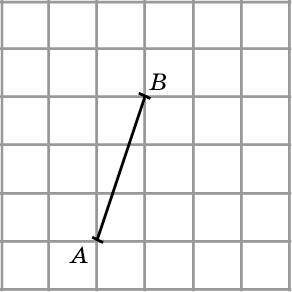 [Speaker Notes: В режиме слайдов ответы появляются после кликанья мышкой]
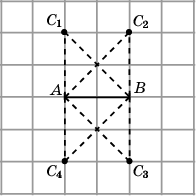 Ответ:
4. Отметьте точки, расположенные в узлах сетки, из которых отрезок AB виден под углом 45о.
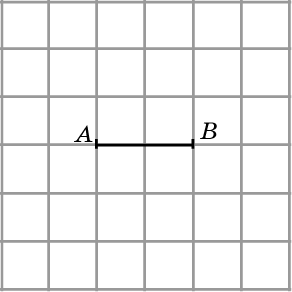 [Speaker Notes: В режиме слайдов ответы появляются после кликанья мышкой]
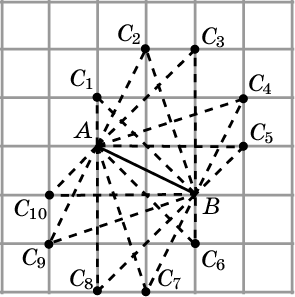 Ответ:
5. Отметьте точки, расположенные в узлах сетки, из которых отрезок AB виден под углом 45о.
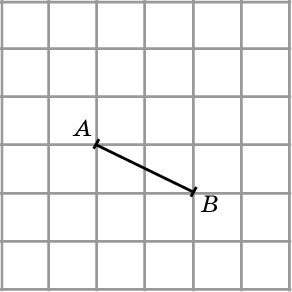 [Speaker Notes: В режиме слайдов ответы появляются после кликанья мышкой]
Серединный перпендикуляр
Серединным перпендикуляром к отрезку называется прямая, перпендикулярная этому отрезку и проходящая через его середину.
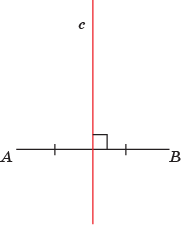 [Speaker Notes: В режиме слайдов ответы появляются после кликанья мышкой]
Серединный перпендикуляр в программе GeoGebra
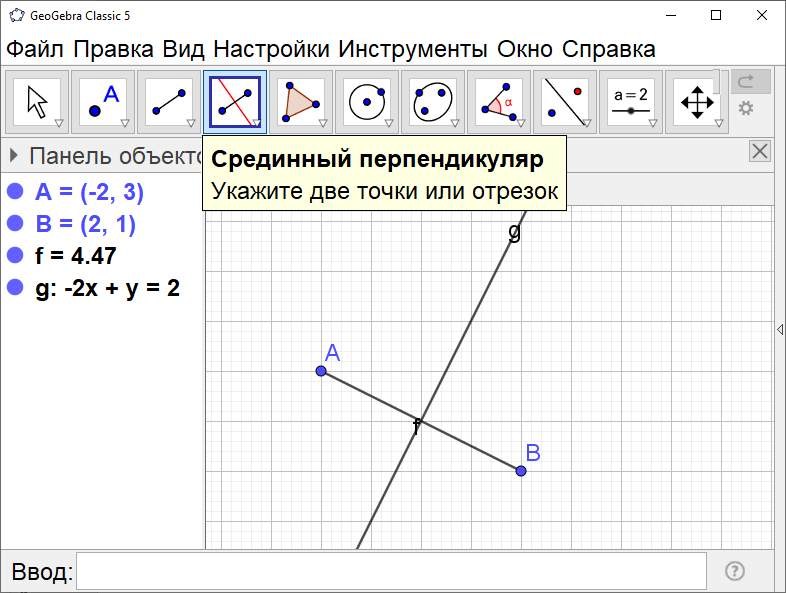 [Speaker Notes: В режиме слайдов ответы появляются после кликанья мышкой]
Теорема. Серединный перпендикуляр к отрезку является ГМТ, одинаково удаленных от концов этого отрезка.
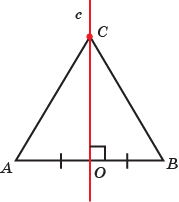 Доказательство. Рассмотрим отрезок АВ. Нужно доказать, что точка C принадлежит серединному перпендикуляру к отрезку AB в том и только том случае, когда она равноудалена от его концов A и B.
Пусть точка C принадлежит серединному перпендикуляру c. Если она совпадает с серединой О отрезка AB, то она равноудалена от его концов. Если она не совпадает с O, то рассмотрим прямоугольные треугольники АОС и ВОС. Они равны (по двум катетам). Следовательно, АС = ВС.
[Speaker Notes: В режиме слайдов ответы появляются после кликанья мышкой]
Пусть точка С одинаково удалена от точек А и В и не совпадает с точкой О. Рассмотрим треугольник АВС. Он равнобедренный и СО – медиана. По свойству равнобедренного треугольника медиана является также и высотой. Значит, точка С принадлежит серединному перпендикуляру.
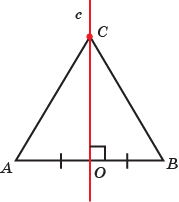 [Speaker Notes: В режиме слайдов ответы появляются после кликанья мышкой]
1. Изобразите ГМТ,  равноудаленных от точек A и B.
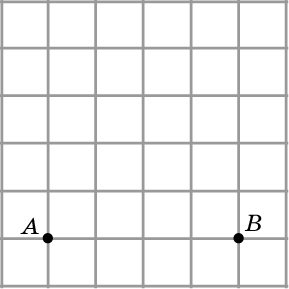 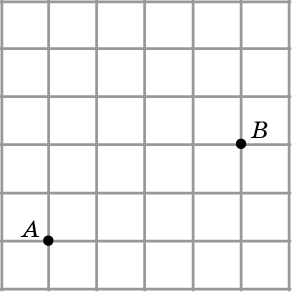 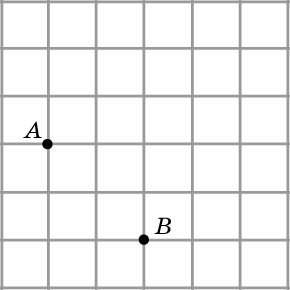 [Speaker Notes: В режиме слайдов ответы появляются после кликанья мышкой]
Ответ:
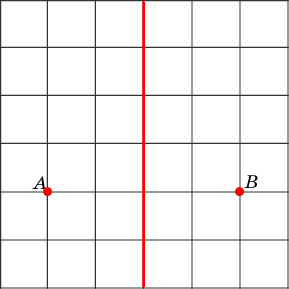 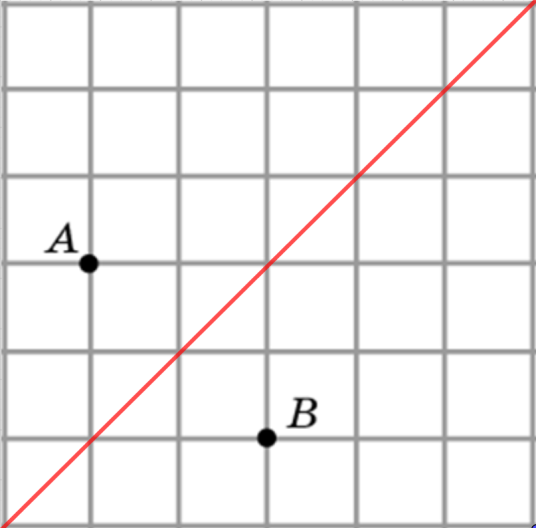 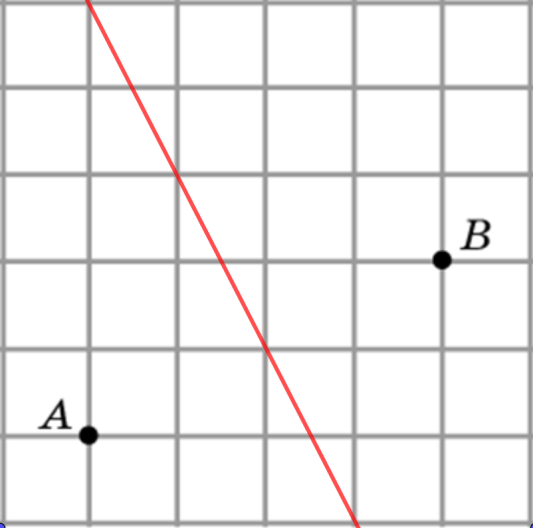 [Speaker Notes: В режиме слайдов ответы появляются после кликанья мышкой]
2. На прямой c отметьте точку, равноудаленную от точек A, B.
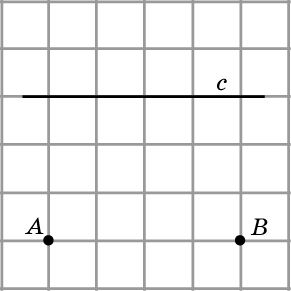 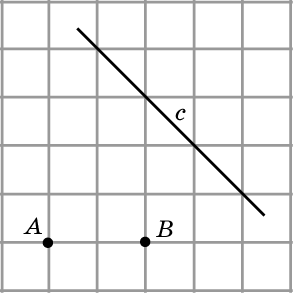 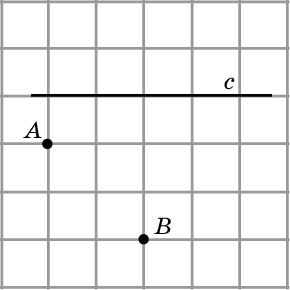 [Speaker Notes: В режиме слайдов ответы появляются после кликанья мышкой]
Ответ:
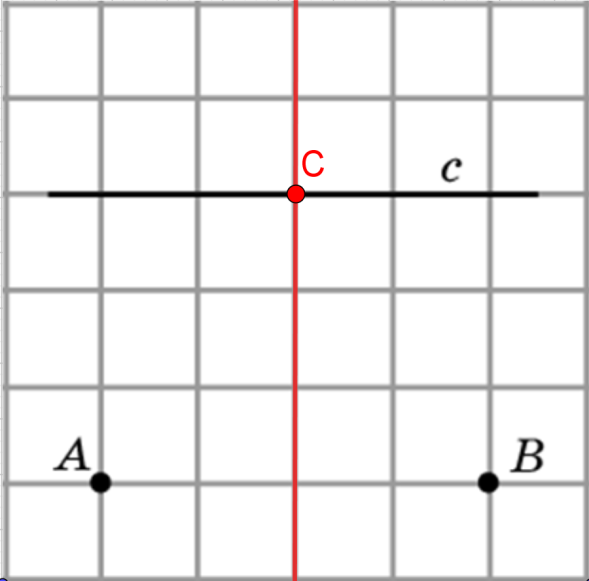 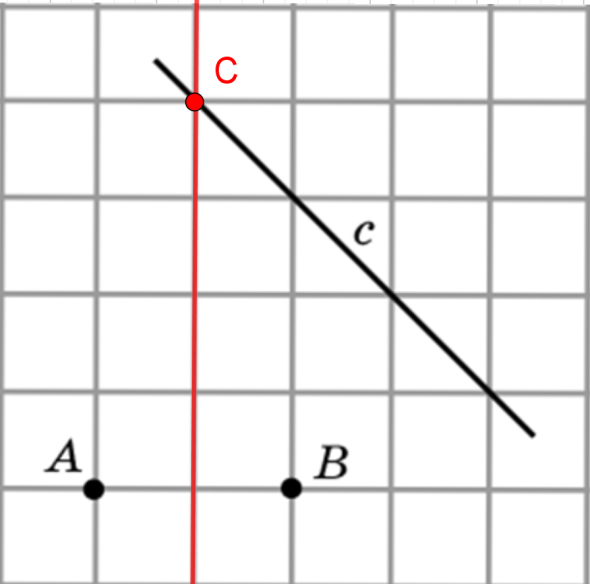 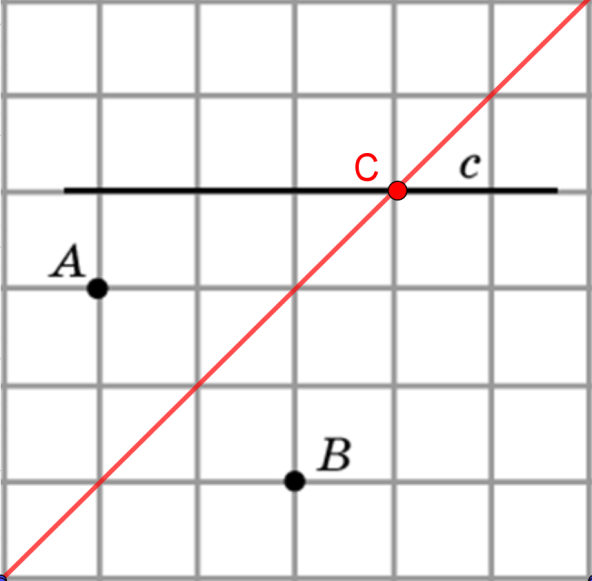 [Speaker Notes: В режиме слайдов ответы появляются после кликанья мышкой]
3. Отметьте точку, равноудаленную от точек A, B и C.
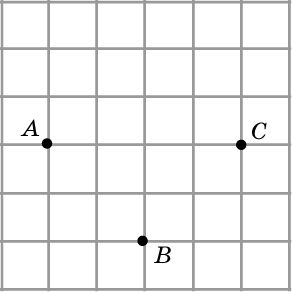 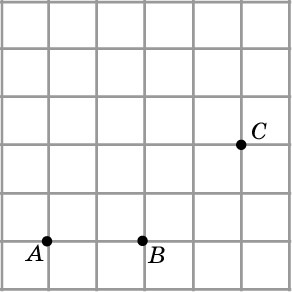 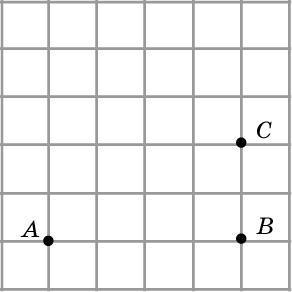 [Speaker Notes: В режиме слайдов ответы появляются после кликанья мышкой]
Ответ:
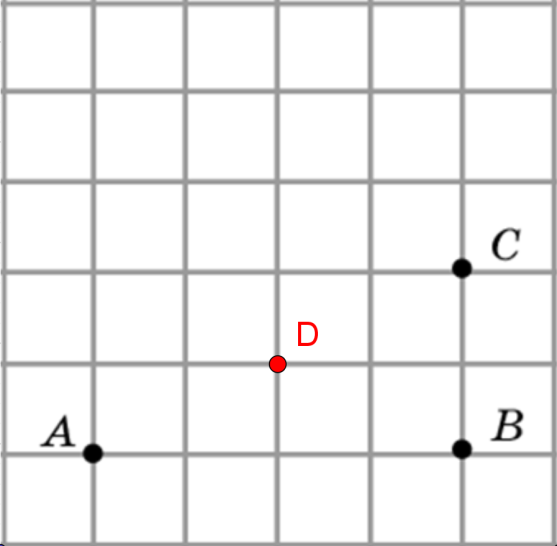 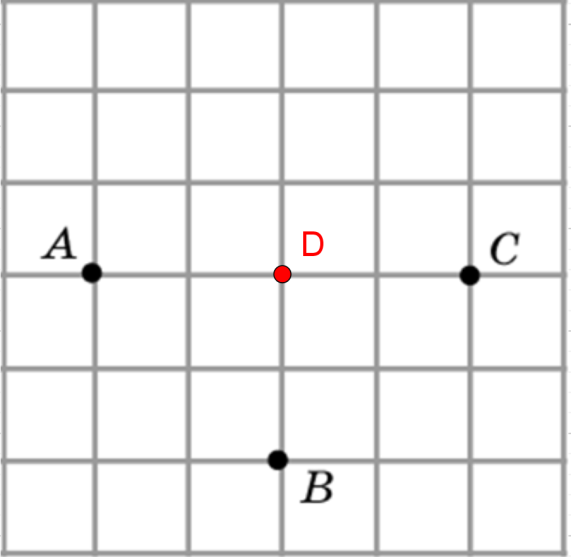 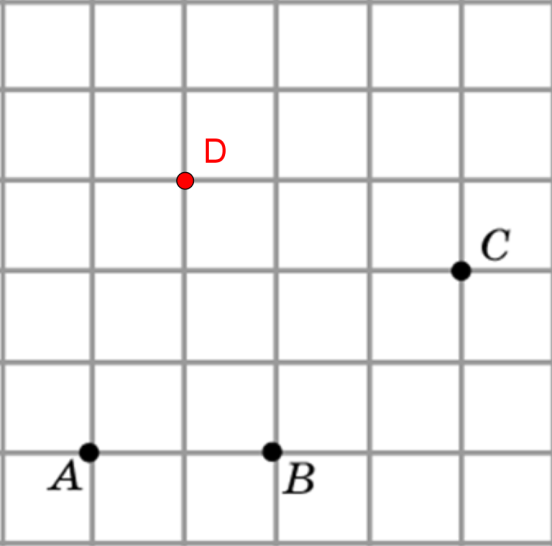 [Speaker Notes: В режиме слайдов ответы появляются после кликанья мышкой]
4. Найдите геометрическое место центров окружностей, проходящих через две данные точки.
[Speaker Notes: В режиме слайдов ответы появляются после кликанья мышкой]
Ответ: серединный перпендикуляр к отрезку, соединяющему две данные точки.
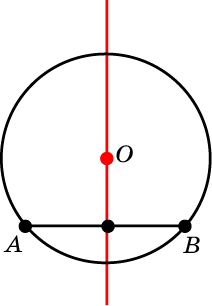 [Speaker Notes: В режиме слайдов ответы появляются после кликанья мышкой]
5. Найдите геометрическое место вершин С равнобедренных треугольников с заданным основанием AB.
[Speaker Notes: В режиме слайдов ответы появляются после кликанья мышкой]
Ответ: серединный перпендикуляр к отрезку AB без середины этого отрезка.
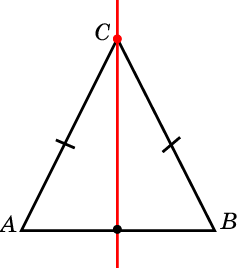 [Speaker Notes: В режиме слайдов ответы появляются после кликанья мышкой]
6. Укажите геометрическое место центров окружностей, касающихся двух равных окружностей с центрами O1 и O2 внешним образом.
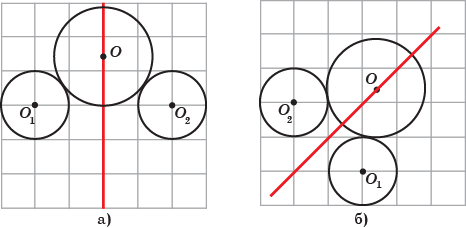 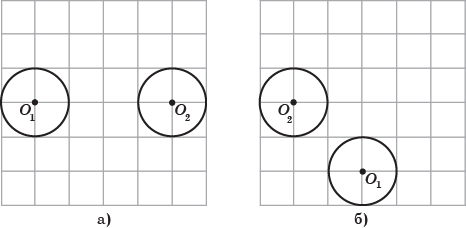 Ответ. Серединный перпендикуляр к отрезку O1O2.
[Speaker Notes: В режиме слайдов ответы появляются после кликанья мышкой]
7. Найдите геометрическое место центров окружностей, касающихся двух равных окружностей с центрами O1 и O2 внутренним образом.
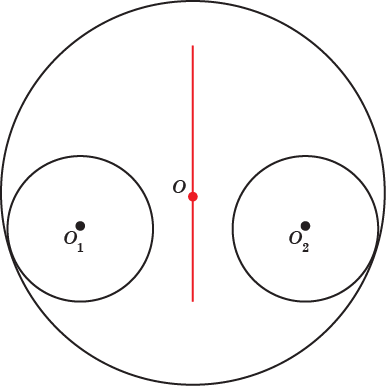 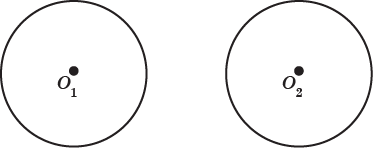 Ответ: серединный перпендикуляр к отрезку O1O2.
[Speaker Notes: В режиме слайдов ответы появляются после кликанья мышкой]
8. Укажите ГМТ, отрезки касательных, проведённых из которых к двум данным окружностям, равны.
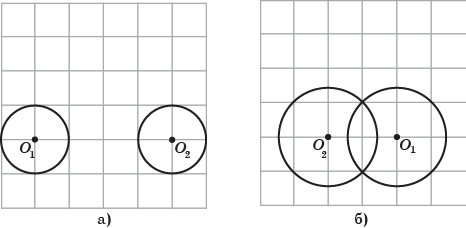 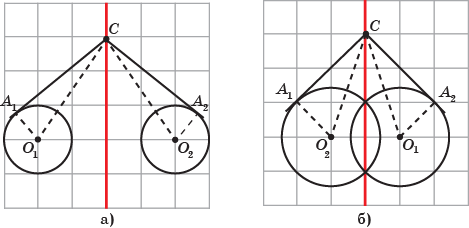 Ответ. Серединный перпендикуляр к отрезку O1O2.
[Speaker Notes: В режиме слайдов ответы появляются после кликанья мышкой]
Теорема. Геометрическим местом точек, расстояние от которых до данной точки A меньше, чем расстояние до данной точки B, является полуплоскость, содержащая точку A, ограниченная серединным перпендикуляром c к отрезку AB, без этого серединного перпендикуляра.
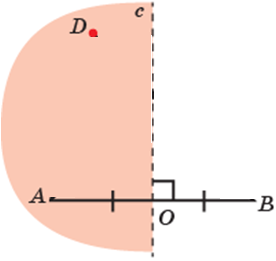 Доказательство. Пусть A, B – две точки, c – серединный перпендикуляр к отрезку AB. Обозначим Ф полуплоскость, ограниченную этим серединным перпендикуляром, содержащую точку A, без этого серединного перпендикуляра. 
	Докажем, что для любой точки D, принадлежащей Ф, выполняется неравенство AD < BD.
[Speaker Notes: В режиме слайдов ответы появляются после кликанья мышкой]
Проведём отрезки AD и BD. Так как точки B и D расположены по разные стороны от прямой c, то отрезок BD пересекает прямую c в некоторой точке C. Воспользуемся неравенством треугольника, применённым к треугольнику ACD. Получим AD < AC + CD = BC + CD = BD. 
	Аналогичным образом доказывается, что для точек E, принадлежащих полуплоскости, содержащей точку B, ограниченной серединным перпендикуляром c, без этого серединного перпендикуляра, выполняется неравенство BE < AE.
	Следовательно, точка D принадлежит Ф тогда и только тогда, когда выполняется неравенство AD < BD.
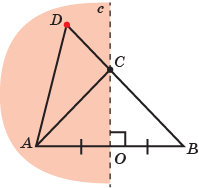 [Speaker Notes: В режиме слайдов ответы появляются после кликанья мышкой]
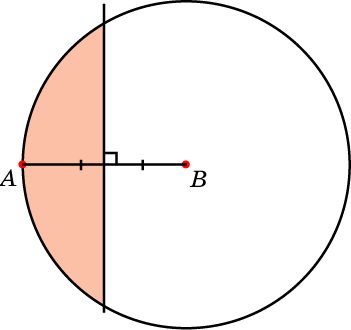 Ответ: пересечение круга и полуплоскости.
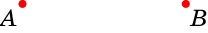 [Speaker Notes: В режиме слайдов ответы появляются после кликанья мышкой]
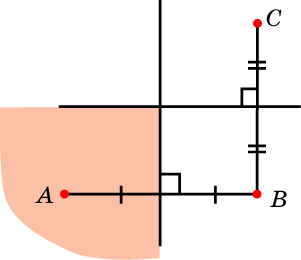 Ответ: пересечение двух полуплоскостей, ограниченных серединными перпендикулярами к отрезкам AB и BC.
[Speaker Notes: В режиме слайдов ответы появляются после кликанья мышкой]
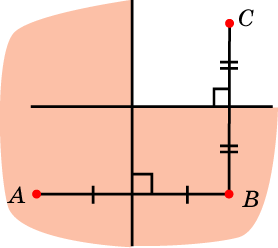 Ответ: объединение двух полуплоскостей, ограниченных серединными перпендикулярами к отрезкам AB и BC.
[Speaker Notes: В режиме слайдов ответы появляются после кликанья мышкой]
Биссектриса угла
Теорема. Биссектриса угла является ГМ внутренних точек этого угла и одинаково удалённых от его сторон.
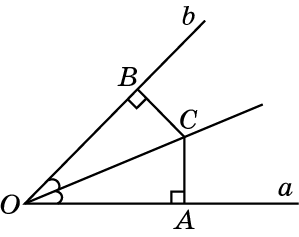 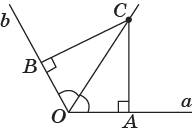 [Speaker Notes: В режиме слайдов ответы появляются после кликанья мышкой]
Доказательство. Пусть точка C принадлежит биссектрисе угла aOb. Опустим из нее перпендикуляры СА и CB на стороны а и b.
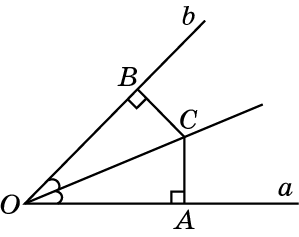 Прямоугольные треугольники AOC и BOC равны (по гипотенузе и острому углу). Следовательно, AC = BC. Значит, точка С одинаково удалена от сторон данного угла. 	
	Докажем обратное. Пусть C – внутренняя точка угла aOb, одинаково удалённая от его сторон. Опустим из неё перпендикуляры СА и CB на соответственно на прямые, содержащие стороны а и b данного угла. Прямоугольные треугольники АOС и ВOС равны (по гипотенузе и катету). Следовательно, углы  AOC и BOC равны. Значит, точка C принадлежит биссектрисе угла.
[Speaker Notes: В режиме слайдов ответы появляются после кликанья мышкой]
Заметим, что при доказательстве обратного нужно обосновывать, что точки A и B принадлежат сторонам угла (рис. 1), т. е. не может быть расположения точек A и B, показанного на рисунке 2.
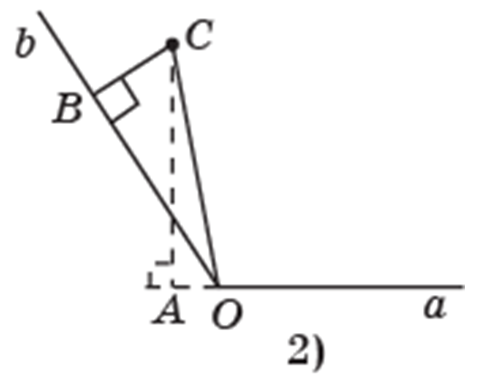 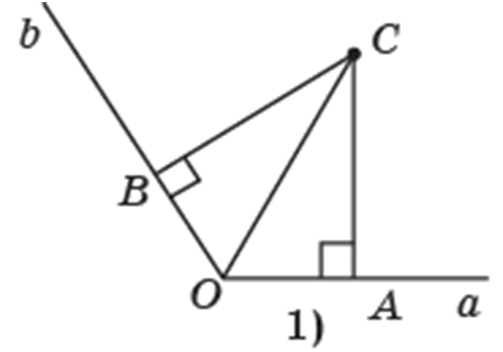 Это следует из равноудалённости точки C от сторон угла. Если бы, например, точка A не принадлежала стороне a  (рис. 2), то расстояние от точки C до этой стороны была бы длина отрезка CO, являющегося наклонной к прямой b, которая больше длины перпендикуляра CB.
[Speaker Notes: В режиме слайдов ответы появляются после кликанья мышкой]
Биссектриса угла в программе GeoGebra
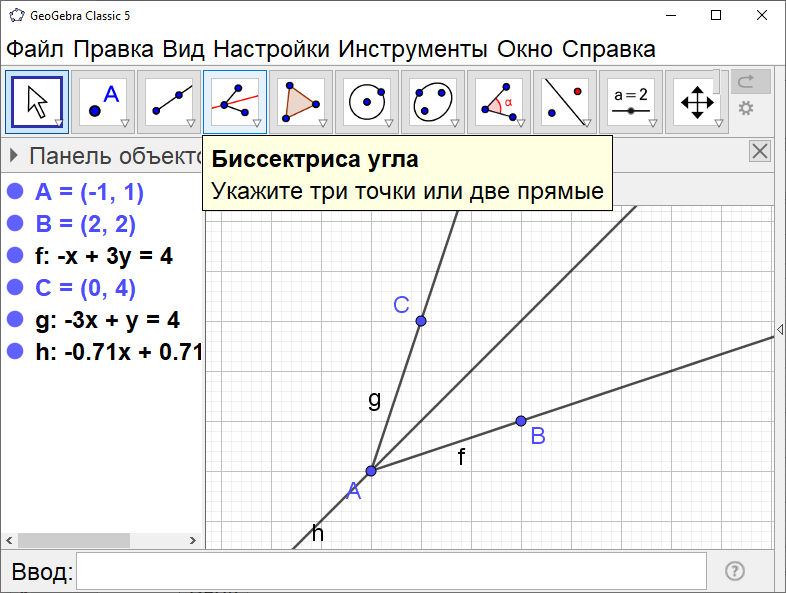 [Speaker Notes: В режиме слайдов ответы появляются после кликанья мышкой]
1. Изобразите ГМТ острого угла, одинаково удалённых от его сторон.
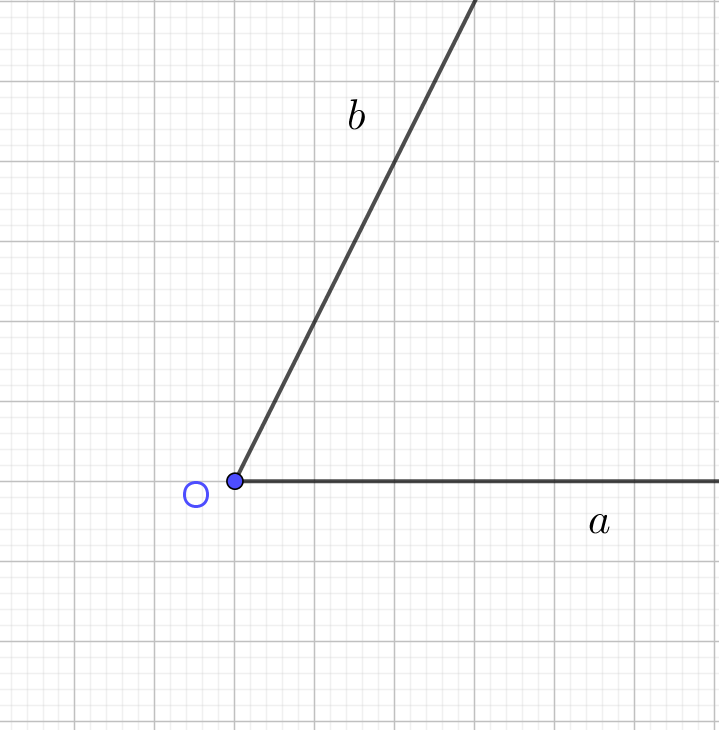 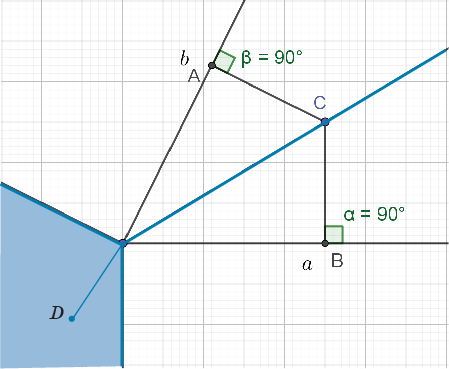 Ответ.
[Speaker Notes: В режиме слайдов ответы появляются после кликанья мышкой]
2. Изобразите геометрическое место внутренних точек угла AOB, равноудаленных от его сторон.
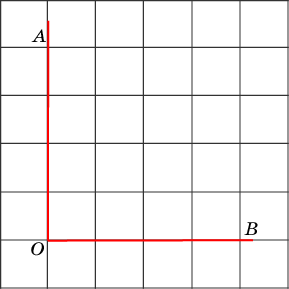 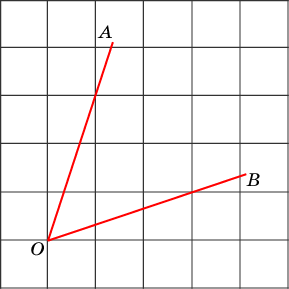 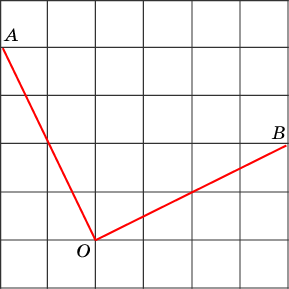 [Speaker Notes: В режиме слайдов ответы появляются после кликанья мышкой]
Ответ:
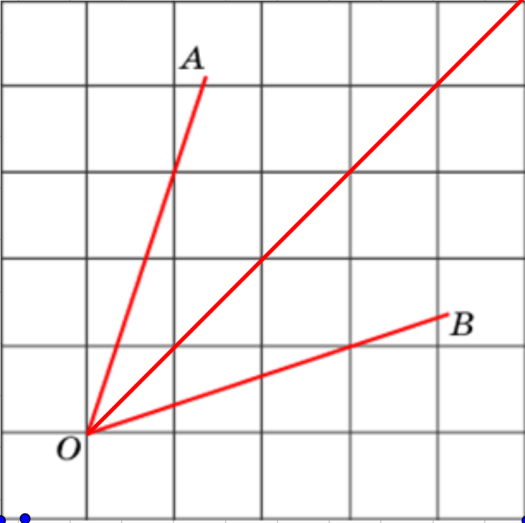 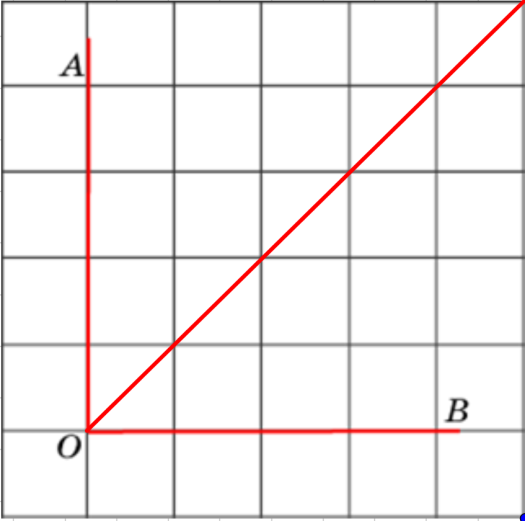 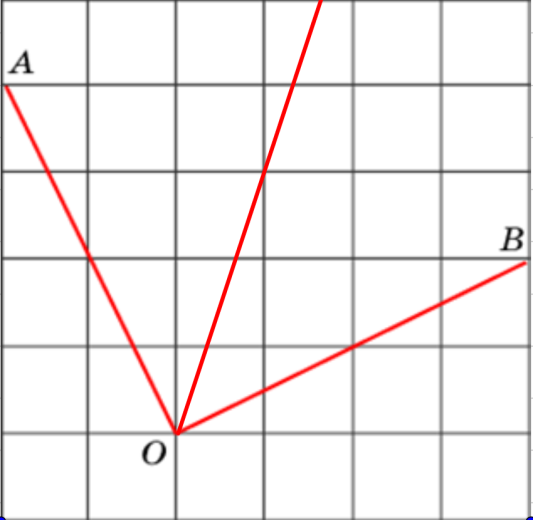 [Speaker Notes: В режиме слайдов ответы появляются после кликанья мышкой]
3. На прямой c отметьте точку C, равноудаленную от сторон угла AOB.
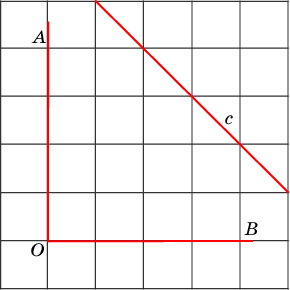 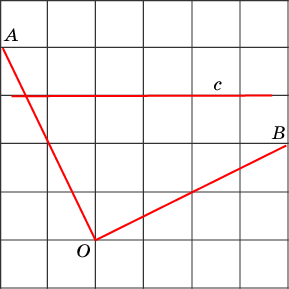 [Speaker Notes: В режиме слайдов ответы появляются после кликанья мышкой]
Ответ:
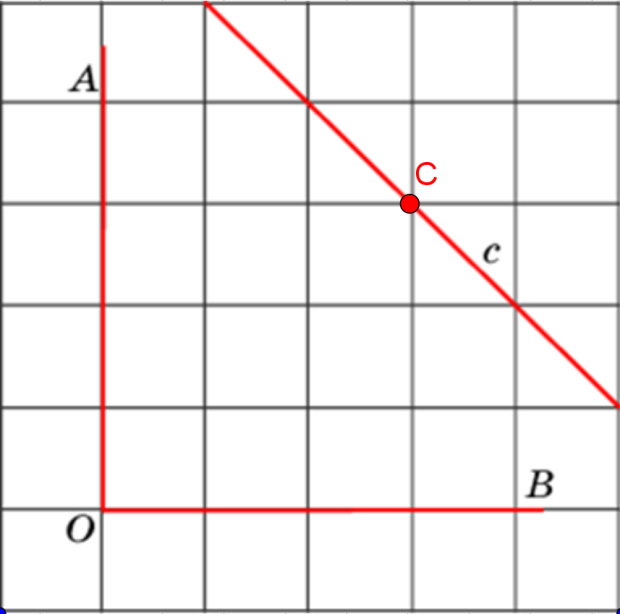 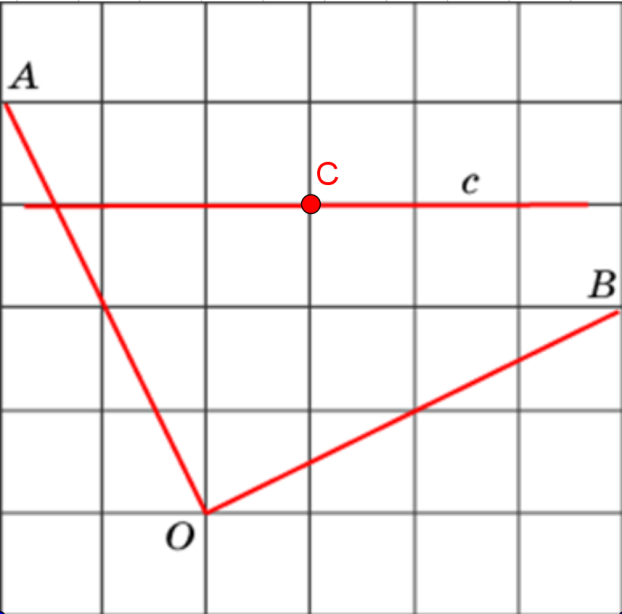 [Speaker Notes: В режиме слайдов ответы появляются после кликанья мышкой]
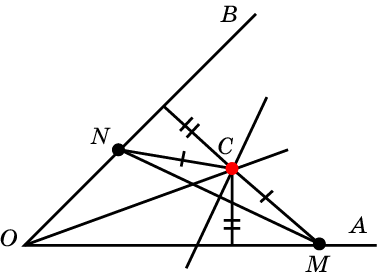 Ответ: Точка пересечения серединного перпендикуляра к MN с биссектрисой угла.
4. Дан угол АOB и точки M, N на его сторонах. Внутри угла найдите точку, одинаково удаленную от точек M и N и находящуюся на одинаковом расстоянии от сторон угла.
[Speaker Notes: В режиме слайдов ответы появляются после кликанья мышкой]
5. Найдите геометрическое место точек, одинаково удаленных от двух пересекающихся прямых a и b
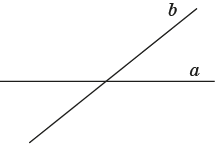 [Speaker Notes: В режиме слайдов ответы появляются после кликанья мышкой]
Ответ: биссектрисы четырех углов, образованных данными прямыми.
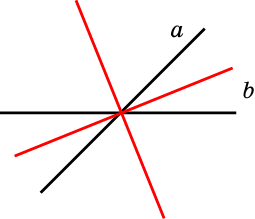 [Speaker Notes: В режиме слайдов ответы появляются после кликанья мышкой]
6. Для двух данных пересекающихся прямых a и b найдите геометрическое место точек, расположенных ближе к a чем к b
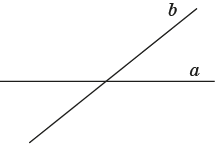 [Speaker Notes: В режиме слайдов ответы появляются после кликанья мышкой]
Ответ: внутренности двух вертикальных углов, образованных биссектрисами.
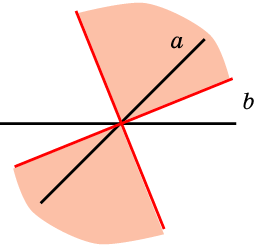 [Speaker Notes: В режиме слайдов ответы появляются после кликанья мышкой]
7. Найдите геометрическое место центров окружностей, касающихся двух данных пересекающихся прямых.
[Speaker Notes: В режиме слайдов ответы появляются после кликанья мышкой]
Ответ: биссектрисы углов, образующихся при пересечении данных прямых, без точки пересечения этих прямых.
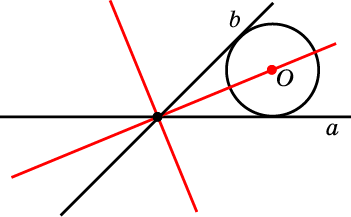 [Speaker Notes: В режиме слайдов ответы появляются после кликанья мышкой]
8. Найдите ГМТ, равноудалённых от трёх попарно пересекающихся прямых, не пересекающихся в одной точке.
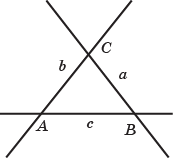 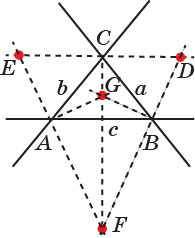 Ответ. Четыре точки D, E, F, G попарных пересечений биссектрис углов, образованных данными прямыми.
[Speaker Notes: В режиме слайдов ответы появляются после кликанья мышкой]
Кривые, как геометрические места точек*
Конхоида Никомеда. Проведём прямую c и отметим точку O, находящуюся от неё на расстоянии d. Для произвольной точки C прямой проведём прямую OC. Отложим на ней отрезки AC = BC = l. Геометрическое место точек A и B, полученных для всевозможных точек C данной прямой, называется конхоидой Никомеда.
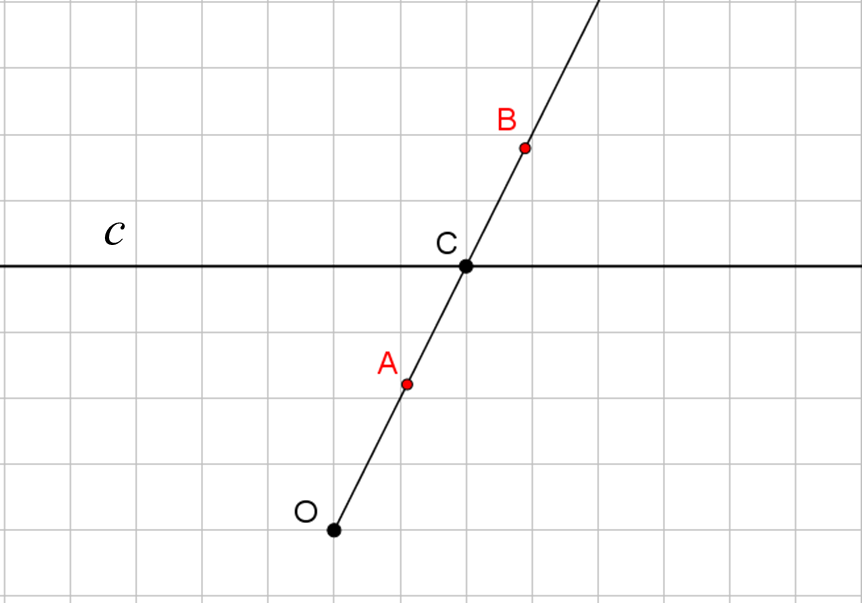 [Speaker Notes: В режиме слайдов ответы появляются после кликанья мышкой]
Упражнение 1
В компьютерной программе GeoGebra получите конхоиду Никомеда, для которой d = 2, l = 4.
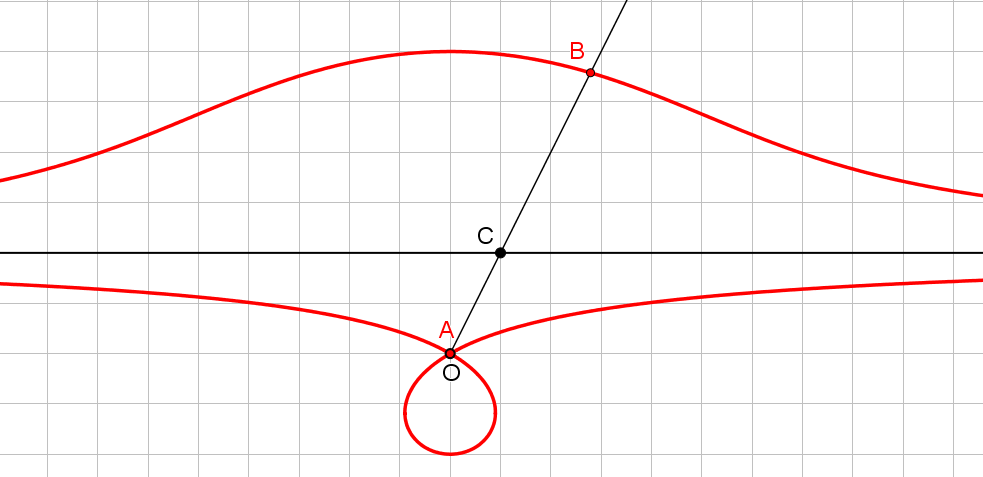 Ответ.
[Speaker Notes: В режиме слайдов ответы появляются после кликанья мышкой]
Упражнение 2
В компьютерной программе GeoGebra получите конхоиду Никомеда, для которой d = l = 2.
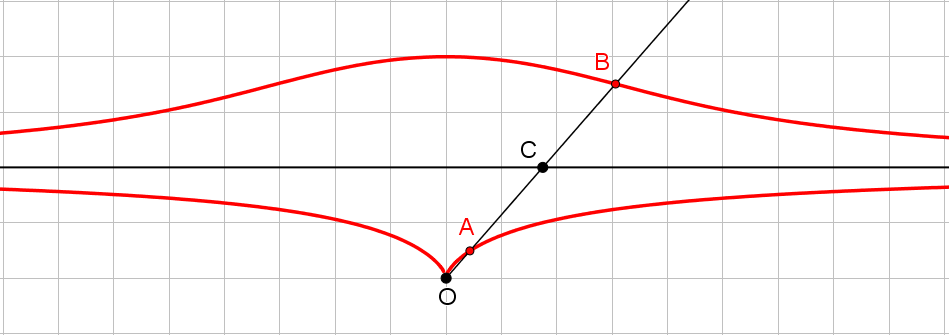 Ответ.
[Speaker Notes: В режиме слайдов ответы появляются после кликанья мышкой]
Упражнение 3
В компьютерной программе GeoGebra получите конхоиду Никомеда, для которой d = 2, l = 1.
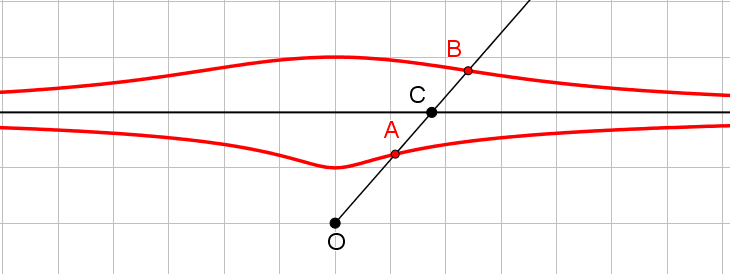 Ответ.
[Speaker Notes: В режиме слайдов ответы появляются после кликанья мышкой]
Улитка Паскаля. Проведём окружность с радиусом R. Отметим на ней точку P. Для произвольной точки C этой окружности проведём прямую PC. Отложим на ней отрезки AC = BC = l. Геометрическое место точек A и B, полученных для всевозможных точек C, называется улиткой Паскаля.
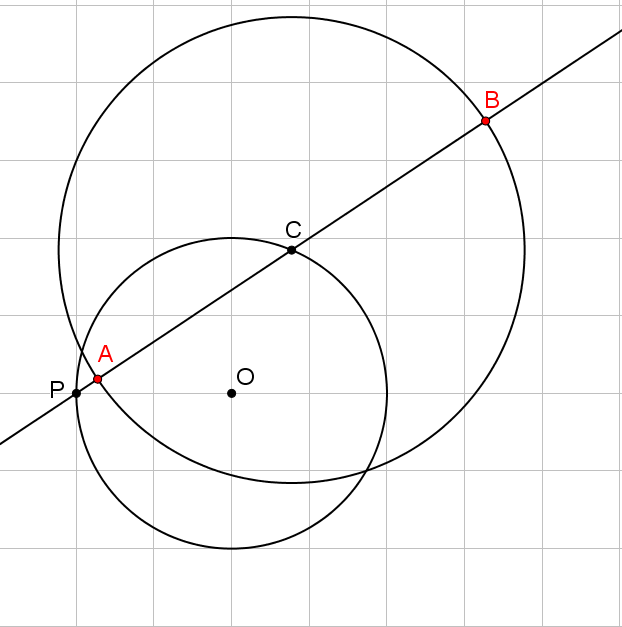 [Speaker Notes: В режиме слайдов ответы появляются после кликанья мышкой]
Упражнение 4
В компьютерной программе GeoGebra получите улитку Паскаля, для которой R = 2, l = 2.
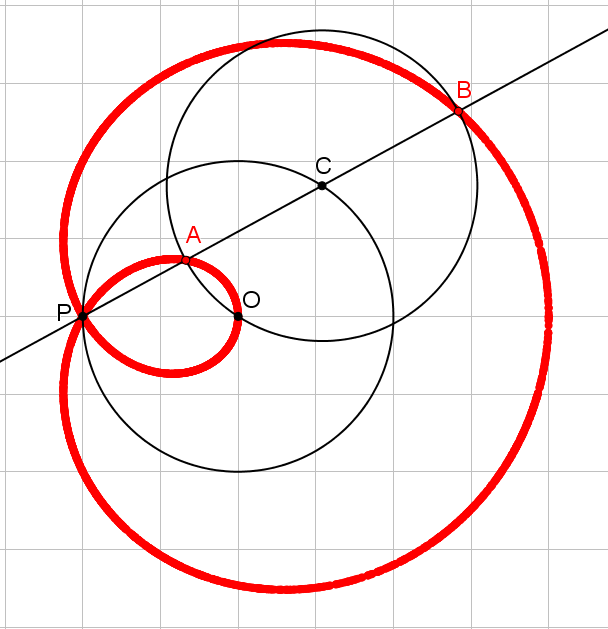 Ответ.
[Speaker Notes: В режиме слайдов ответы появляются после кликанья мышкой]
Упражнение 5
В компьютерной программе GeoGebra получите улитку Паскаля, для которой R = 2, l = 4.
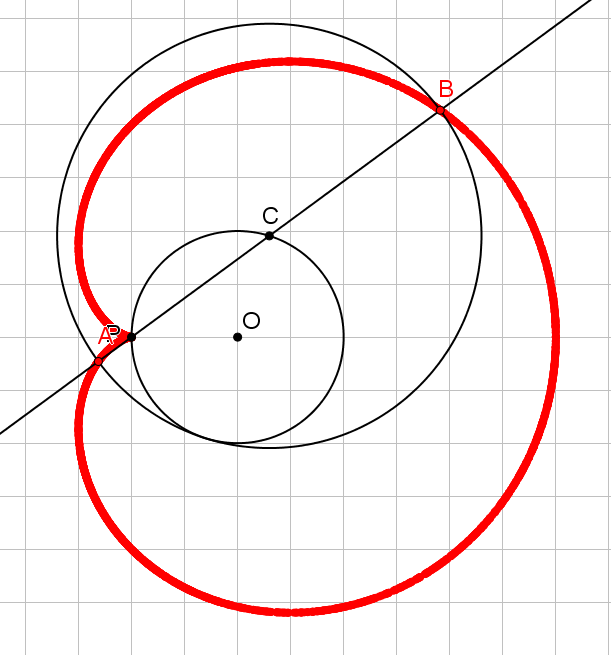 Ответ.
[Speaker Notes: В режиме слайдов ответы появляются после кликанья мышкой]
Упражнение 6
В компьютерной программе GeoGebra получите улитку Паскаля, для которой R = 2, l = 5 .
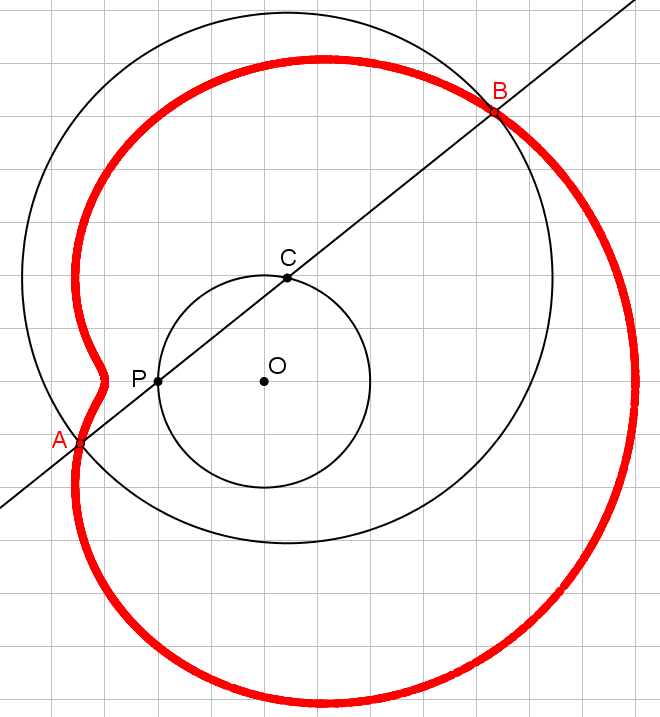 Ответ.
[Speaker Notes: В режиме слайдов ответы появляются после кликанья мышкой]
Изобразите ГМТ, равноудаленных от данной точки F и данной прямой d.
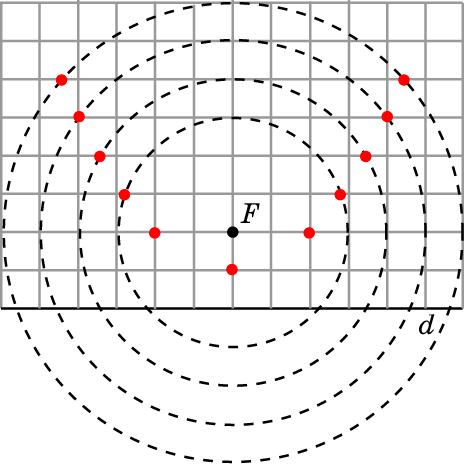 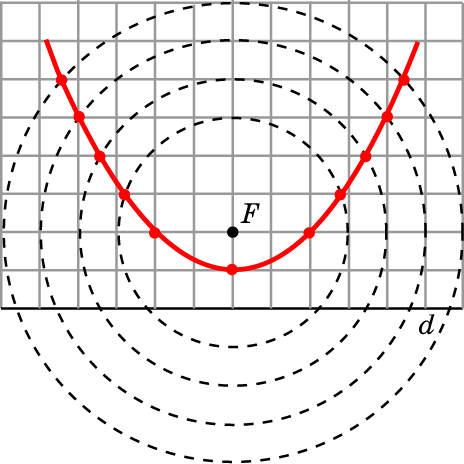 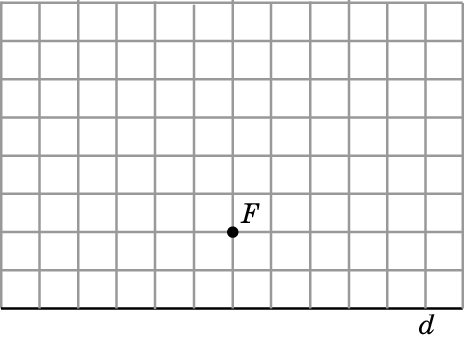 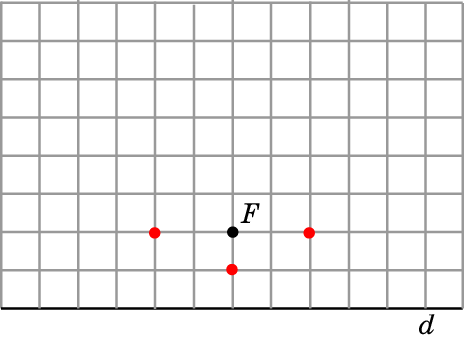 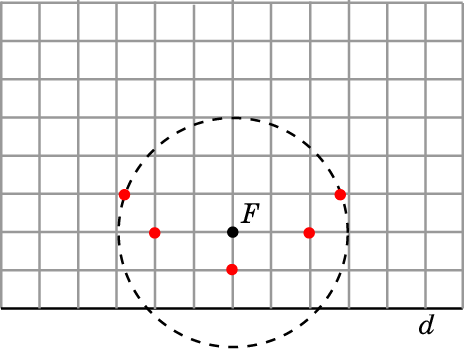 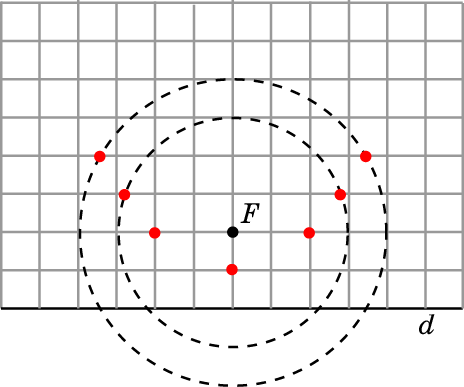 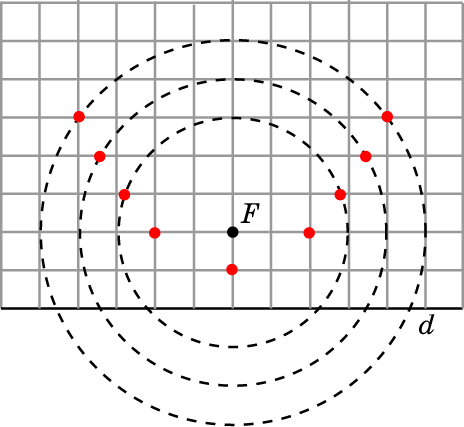 [Speaker Notes: В режиме слайдов ответы появляются после кликанья мышкой]
Использованием программы GeoGebra
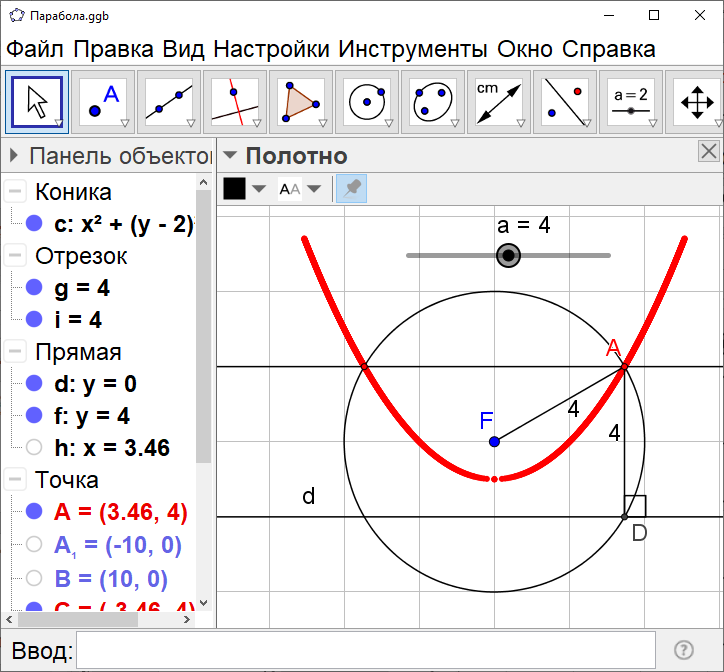 [Speaker Notes: В режиме слайдов ответы появляются после кликанья мышкой]
Определение параболы
Геометрическое место точек, равноудаленных от прямой d и точки F, не принадлежащая этой прямой, называется параболой. Прямая d называется директрисой, а точка F - фокусом параболы.
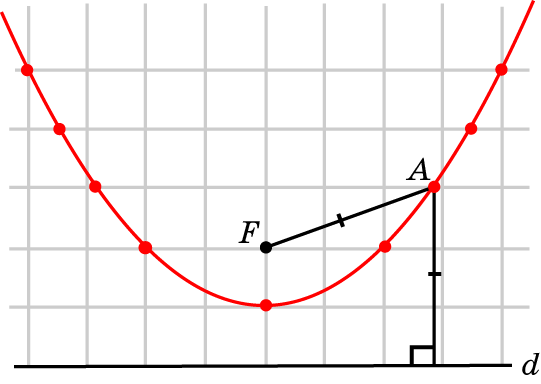 [Speaker Notes: В режиме слайдов ответы появляются после кликанья мышкой]
Рисуем параболу
Параболу можно нарисовать с помощью линейки, угольника, кнопок, нитки и карандаша.
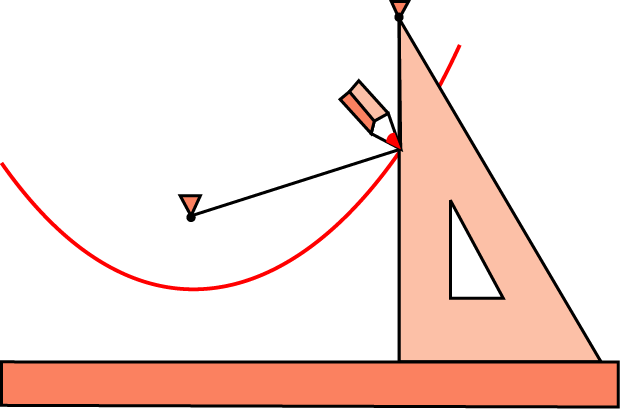 [Speaker Notes: В режиме слайдов ответы появляются после кликанья мышкой]
Получение параболы с использованием программы GeoGebra
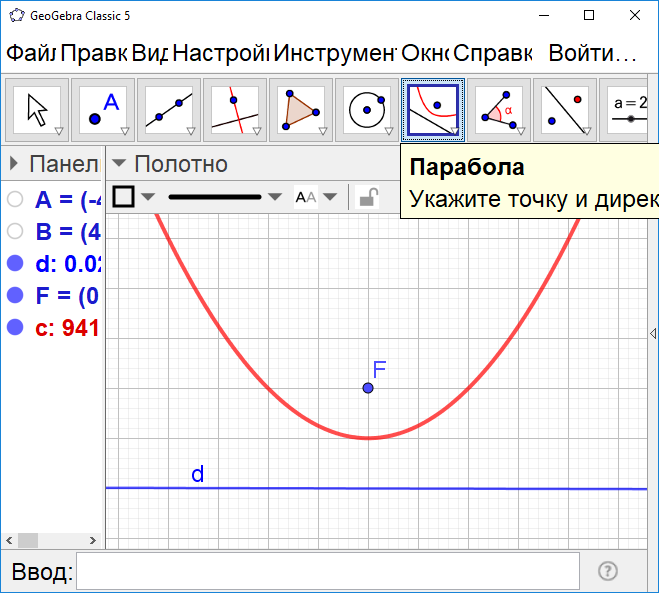 [Speaker Notes: В режиме слайдов ответы появляются после кликанья мышкой]
Укажите ГМТ A’, для которых расстояние до фокуса меньше расстояния до директрисы.
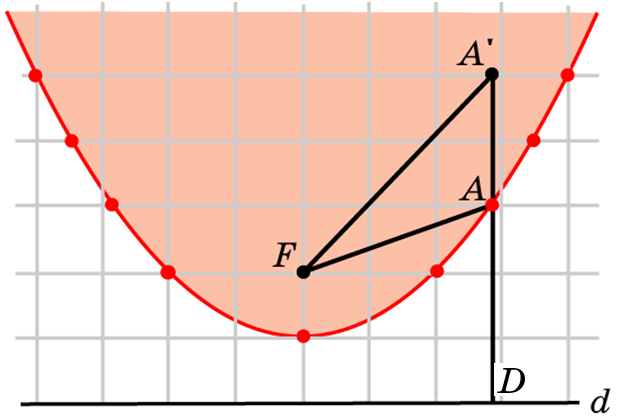 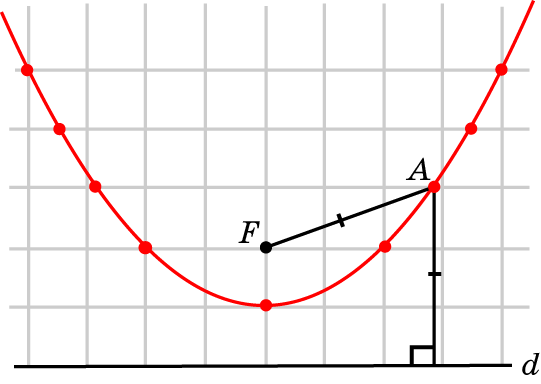 Ответ: Точки  A’, расположенные выше параболы.
[Speaker Notes: В режиме слайдов ответы появляются после кликанья мышкой]
Укажите ГМТ A”, для которых расстояние до фокуса больше расстояния до директрисы.
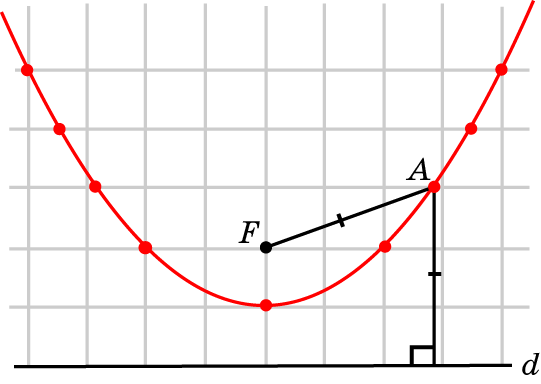 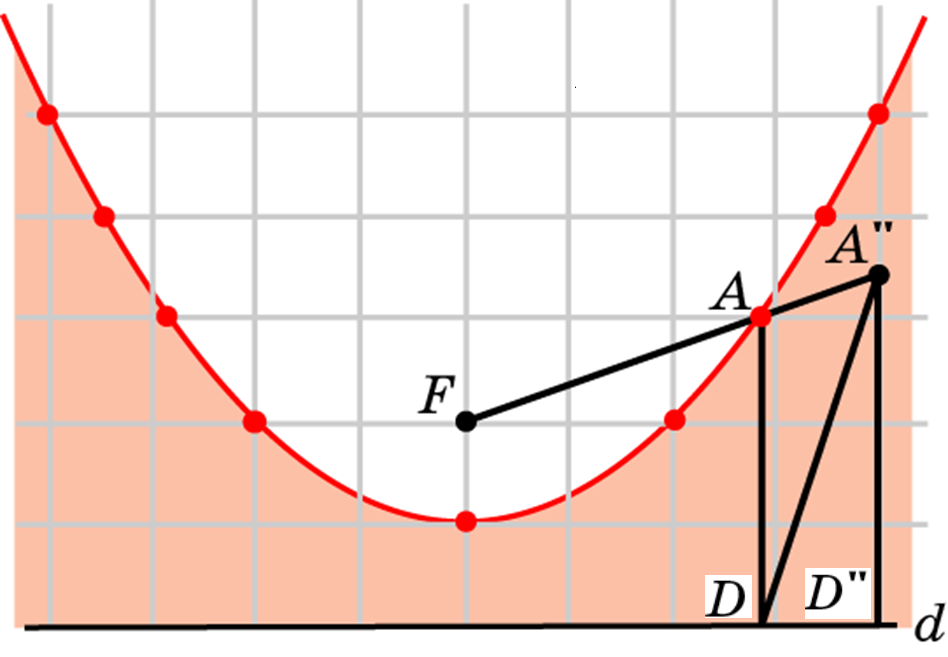 Ответ: Точки  A”, расположенные ниже параболы.
[Speaker Notes: В режиме слайдов ответы появляются после кликанья мышкой]
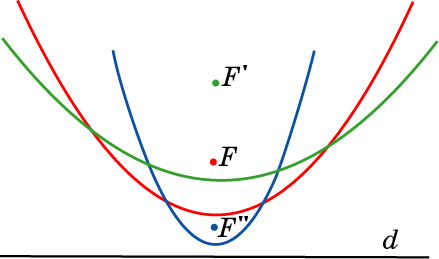 Ответ: а) Ветви параболы разжимаются; б) ветви параболы сжимаются.
Что будет происходить с параболой, если фокус: а) удаляется от директрисы; б) приближается к директрисе?
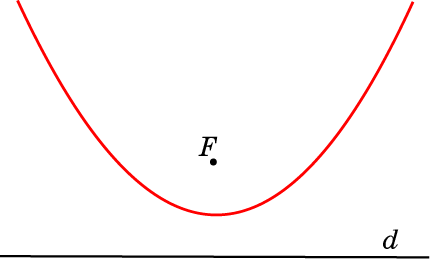 [Speaker Notes: В режиме слайдов ответы появляются после кликанья мышкой]
Касательная к параболе
Прямая, имеющая с параболой только одну общую точку и не перпендикулярная ее директрисе, называется касательной к параболе. Общая точка называется точкой касания.
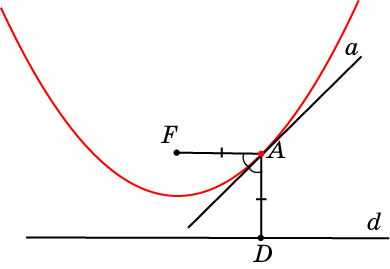 [Speaker Notes: В режиме слайдов ответы появляются после кликанья мышкой]
Получение касательной к параболе с использованием программы GeoGebra
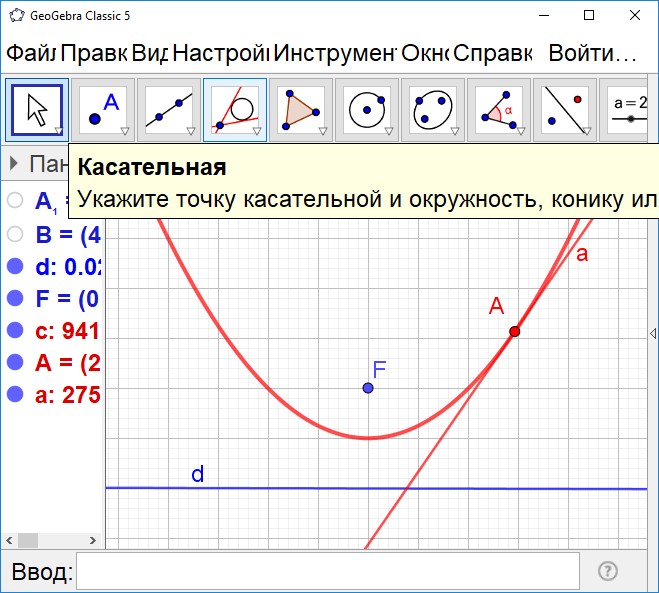 [Speaker Notes: В режиме слайдов ответы появляются после кликанья мышкой]
Теорема. Пусть A – точка на параболе с фокусом F и директрисой d, АD – перпендикуляр, опущенный на директрису. Тогда касательной к параболе, проходящей через точку A, будет прямая, содержащая биссектрису угла FAD.
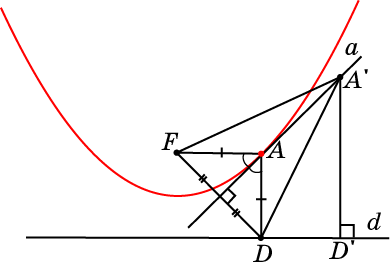 Проведите доказательство теоремы, используя рисунок.
[Speaker Notes: В режиме слайдов ответы появляются после кликанья мышкой]
Фокальное свойство параболы
Если источник света поместить в фокус параболы, то лучи, отразившись от параболы, пойдут в одном направлении, перпендикулярном директрисе.
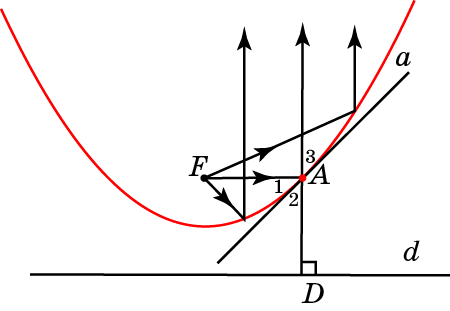 Фокальное свойство параболы используется при изготовлении отражающих поверхностей прожекторов, автомобильных фар, карманных фонариков, телескопов, параболических антенн и т. д.
[Speaker Notes: В режиме слайдов ответы появляются после кликанья мышкой]
Построение касательной
По данному рисунку укажите способ построения касательной к параболе, заданной фокусом F и директрисой d, проходящей через точку C, с помощью циркуля и линейки.
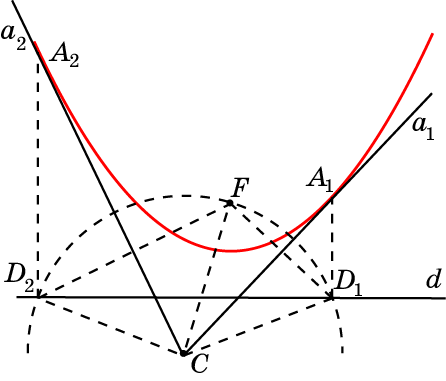 [Speaker Notes: В режиме слайдов ответы появляются после кликанья мышкой]
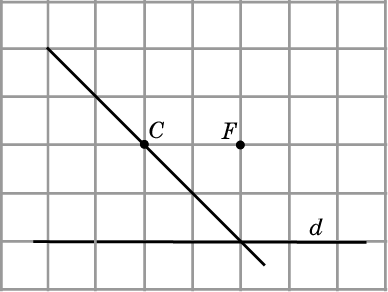 Ответ:
1. Через точку C проведите касательную к параболе, с заданным фокусом F и директрисой d.
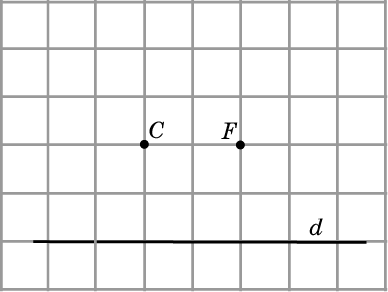 [Speaker Notes: В режиме слайдов ответы появляются после кликанья мышкой]
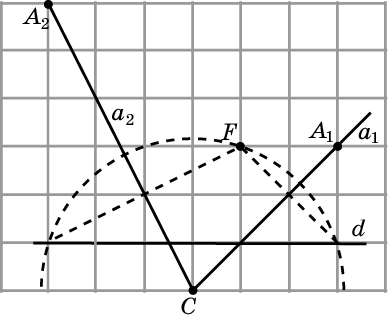 Ответ:
2. Через точку C проведите касательные к параболе, с заданным фокусом F и директрисой d. Отметьте точки касания.
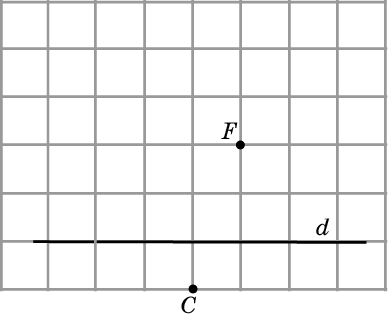 [Speaker Notes: В режиме слайдов ответы появляются после кликанья мышкой]
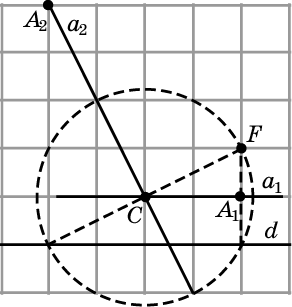 Ответ:
3. Через точку C проведите касательные к параболе, с заданным фокусом F и директрисой d. Отметьте точки касания.
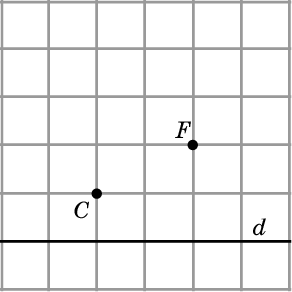 [Speaker Notes: В режиме слайдов ответы появляются после кликанья мышкой]
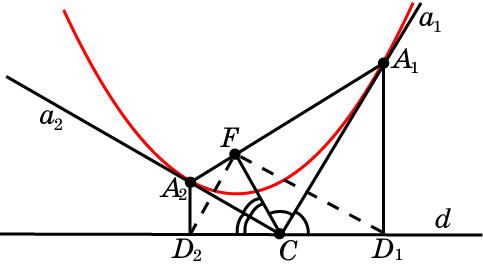 Ответ: Все точки C директрисы.
4. Найдите геометрическое место точек, из которых парабола видна под прямым углом.
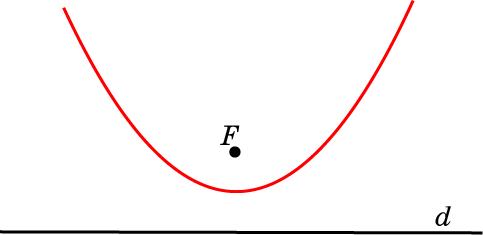 [Speaker Notes: В режиме слайдов ответы появляются после кликанья мышкой]
Использование программы GeoGebra
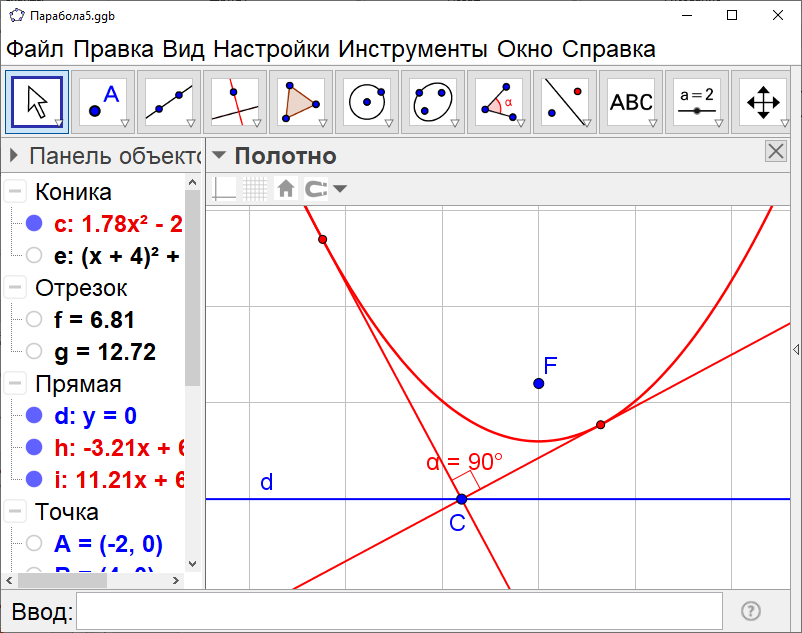 [Speaker Notes: В режиме слайдов ответы появляются после кликанья мышкой]
Лабораторная работа
Возьмём лист бумаги прямоугольной формы и отметим около его большой стороны точку F.
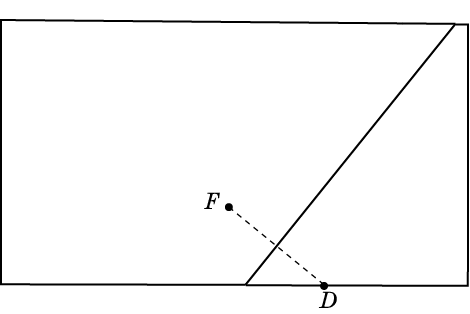 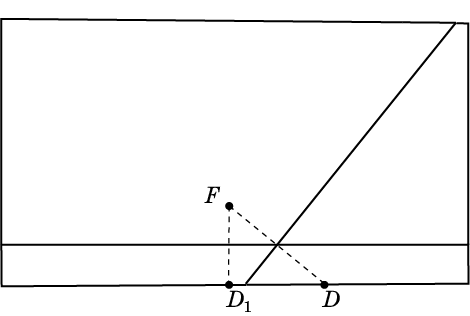 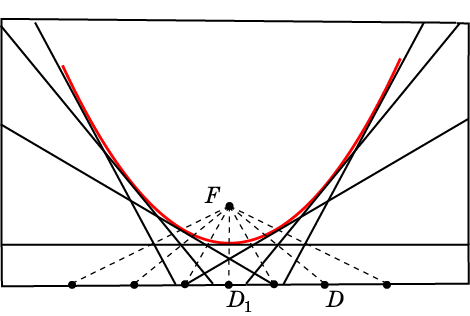 Сложим лист так, чтобы точка F совместилась с какой-нибудь точкой D большой  стороны листа.
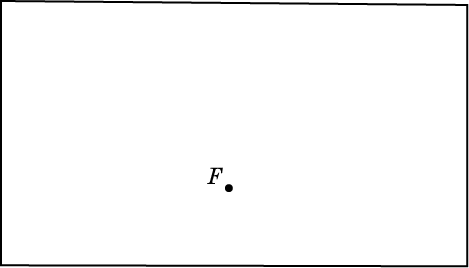 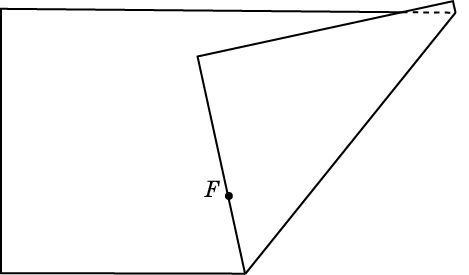 Разогнём лист. Линия сгиба будет серединным перпендикуляром к отрезку FD и, следовательно, касательной к параболе.
Снова согнём и разогнём лист, совместив точку F с другой точкой D1 большой стороны.
Сделаем так несколько раз, пока вся бумага не покроется линиями сгибов. Линии сгибов будут касательными к параболе. Чем больше будет линий сгибов тем больше граница участка внутри этих сгибов будет приближаться к параболе.
[Speaker Notes: В режиме слайдов ответы появляются после кликанья мышкой]
Упражнение*
Изобразите ГМТ, сумма расстояний от которых до точек F1 и F2 равна 6 (стороны клеток равны 1).
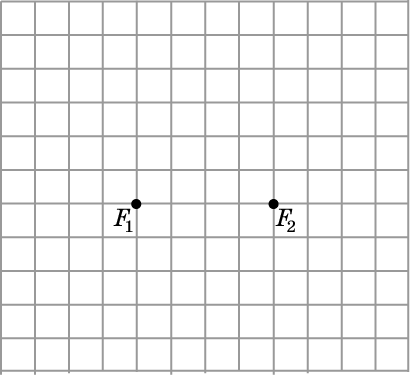 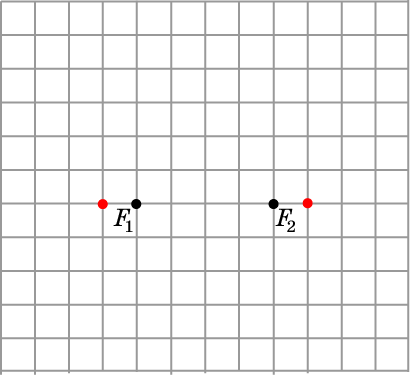 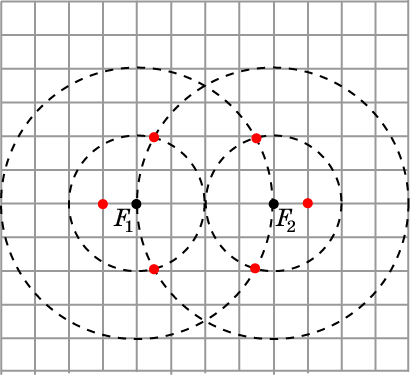 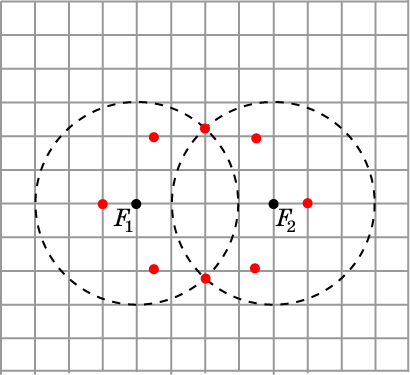 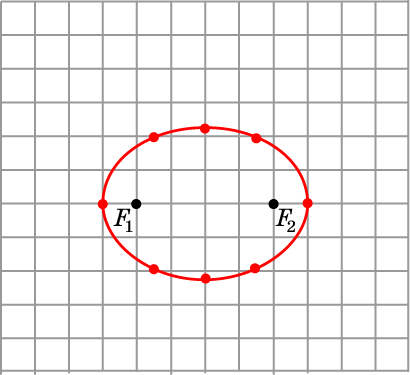 [Speaker Notes: В режиме слайдов ответы появляются после кликанья мышкой]
Использование программы GeoGebra
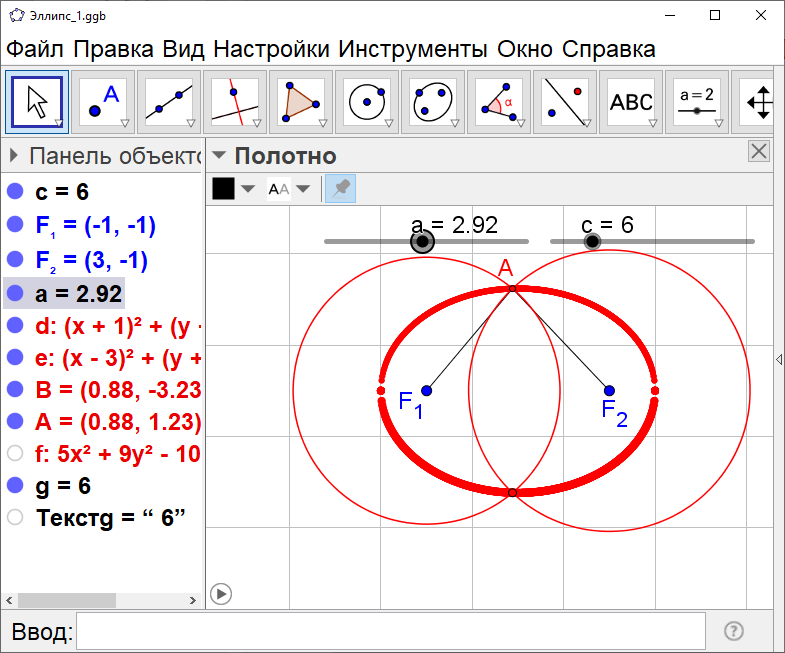 [Speaker Notes: В режиме слайдов ответы появляются после кликанья мышкой]
Определение эллипса
Геометрическое место точек плоскости, сумма расстояний от которых до двух заданных точек F1, F2 есть величина постоянная, называется эллипсом. Точки F1, F2 называются фокусами эллипса.
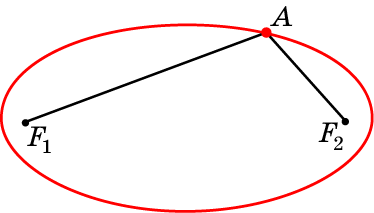 Таким образом, для точек A эллипса с фокусами F1 и F2 сумма AF1 + AF2 постоянна и равна некоторому заданному отрезку c, большему F1F2.
[Speaker Notes: В режиме слайдов ответы появляются после кликанья мышкой]
Рисуем эллипс
По данному рисунку укажите способ построения эллипса с помощью кнопок, нитки и карандаша.
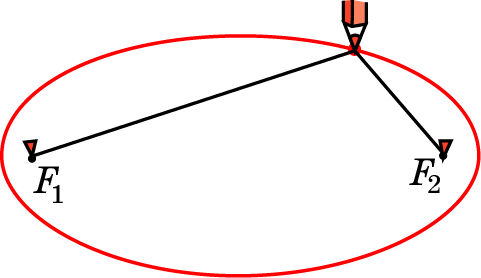 [Speaker Notes: В режиме слайдов ответы появляются после кликанья мышкой]
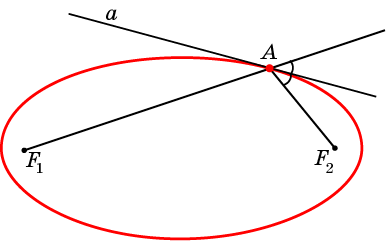 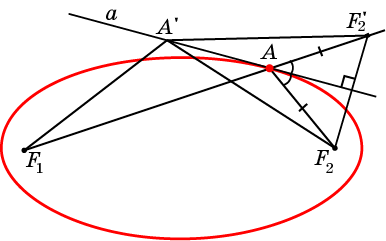 Теорема. Пусть А - произвольная точка эллипса с фокусами F1, F2. Тогда касательной к эллипсу, проходящей через точку A является прямая, содержащая биссектрису угла, смежного с углом F1AF2.
Проведите доказательство теоремы, используя рисунок.
Касательная к эллипсу
Прямая, имеющая с эллипсом только одну общую точку, называется касательной к эллипсу. Общая точка называется точкой касания.
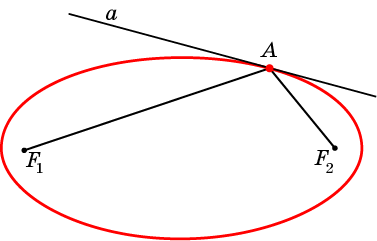 [Speaker Notes: В режиме слайдов ответы появляются после кликанья мышкой]
Фокальное свойство эллипса
Если источник света поместить в фокус эллипса, то лучи, отразившись от эллипса, соберутся в другом фокусе.
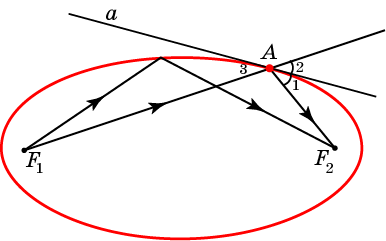 [Speaker Notes: В режиме слайдов ответы появляются после кликанья мышкой]
Построение касательной
По данному рисунку укажите способ построения касательной к эллипсу, заданному фокусами F1, F2, проходящей через точку C, с помощью циркуля и линейки.
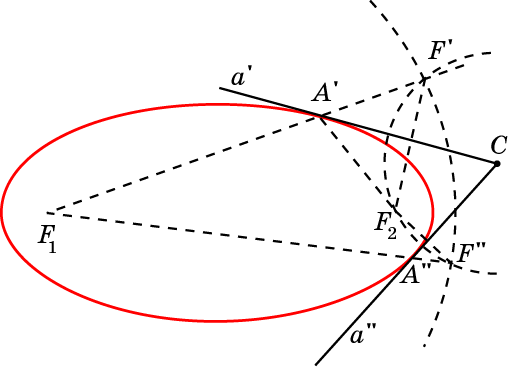 [Speaker Notes: В режиме слайдов ответы появляются после кликанья мышкой]
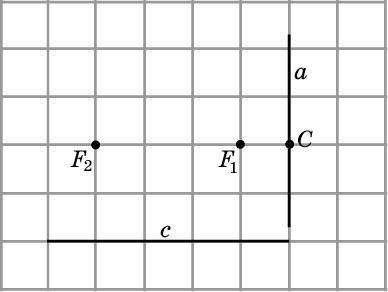 Ответ:
Упражнение 1
Через точку C проведите касательную к эллипсу, с заданными фокусами F1, F2  и константой с.
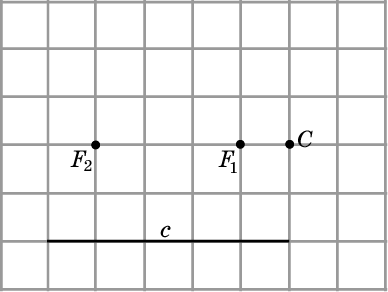 [Speaker Notes: В режиме слайдов ответы появляются после кликанья мышкой]
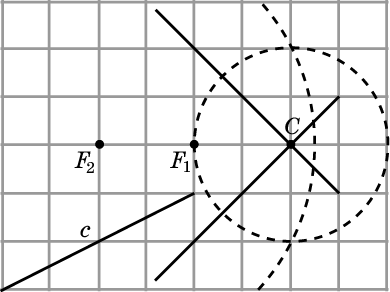 Ответ:
Упражнение 2
Через точку C проведите касательные к эллипсу, с заданными фокусами F1, F2  и константой с.
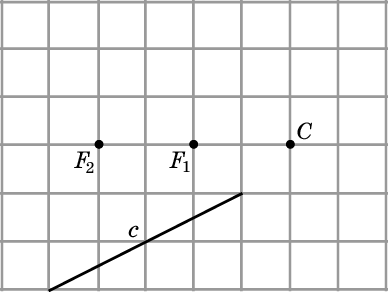 [Speaker Notes: В режиме слайдов ответы появляются после кликанья мышкой]
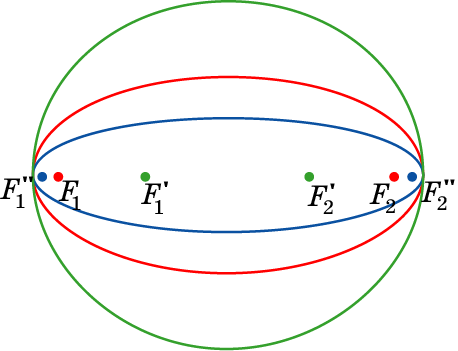 Ответ: а) Эллипс приближается к окружности радиуса c/2; б) эллипс приближается к отрезку длины c.
Упражнение 7
Что будет происходить с эллипсом, если константа c не изменяется, а фокусы: а) приближаются друг к другу; б) удаляются друг от друга?
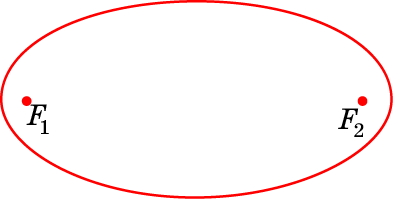 [Speaker Notes: В режиме слайдов ответы появляются после кликанья мышкой]
Лабораторная работа
Возьмем лист бумаги в форме круга и отметим внутри него точку F, отличную от центра.
Сложим лист так, чтобы точка F совместилась с какой-нибудь точкой F’ на границе круга.
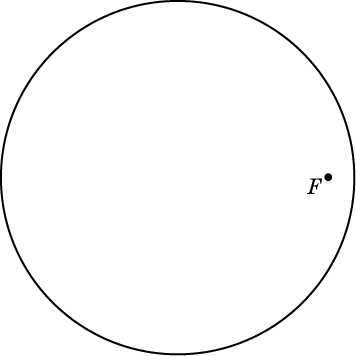 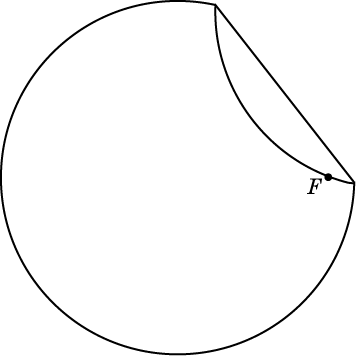 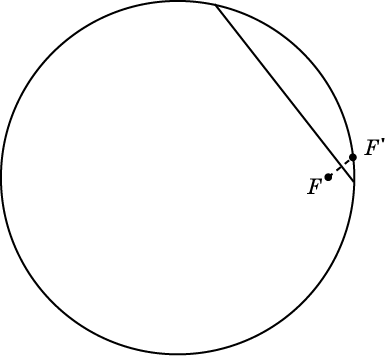 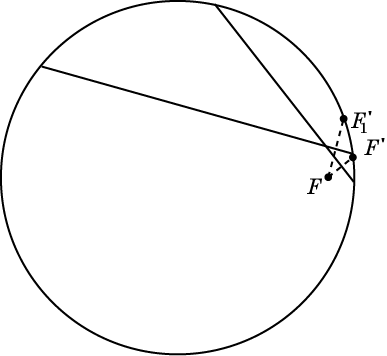 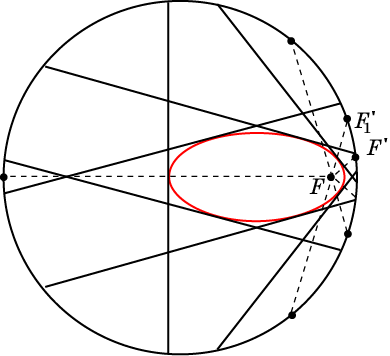 Разогнем лист. Линия сгиба будет серединным перпендикуляром к отрезку FF’ и, следовательно, касательной к эллипсу.
Снова согнем и разогнем лист, совместив точку F с другой точкой F’1 границы круга.
Сделаем так несколько раз, пока вся бумага не покроется линиями сгибов. Линии сгибов будут касательными к эллипсу. Чем больше будет линий сгибов тем больше граница участка внутри этих сгибов будет приближаться к эллипсу.
[Speaker Notes: В режиме слайдов ответы появляются после кликанья мышкой]
Упражнение
Изобразите ГМТ, модуль разности расстояний от которых до точек F1 и F2 равен 2 (стороны клеток равны 1). Соедините их плавной кривой.
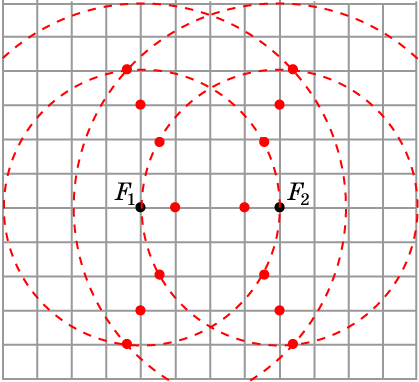 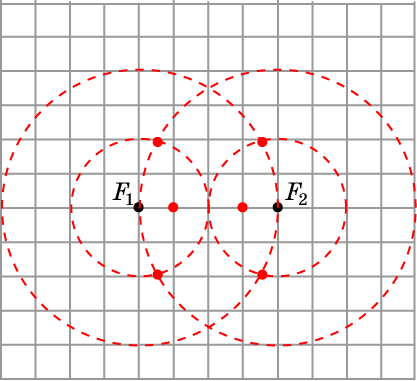 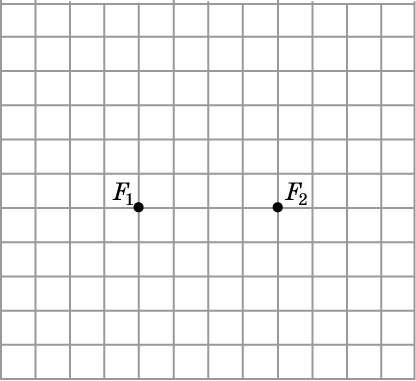 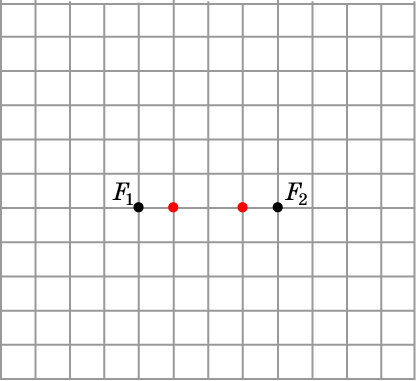 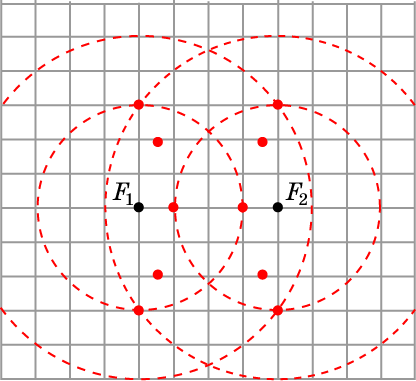 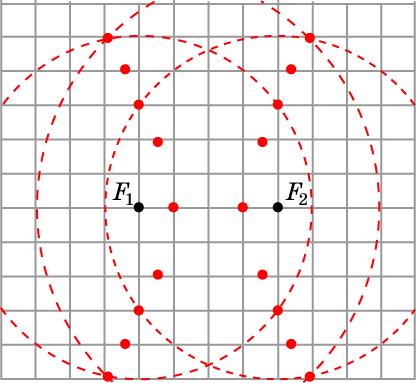 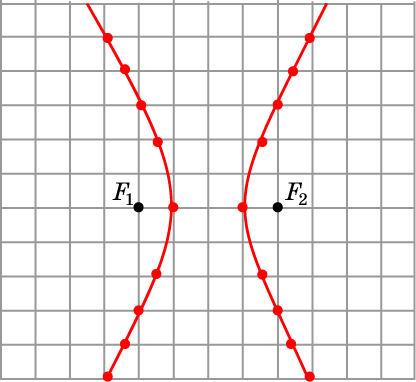 [Speaker Notes: В режиме слайдов ответы появляются после кликанья мышкой]
Можно использовать программу GeoGebra
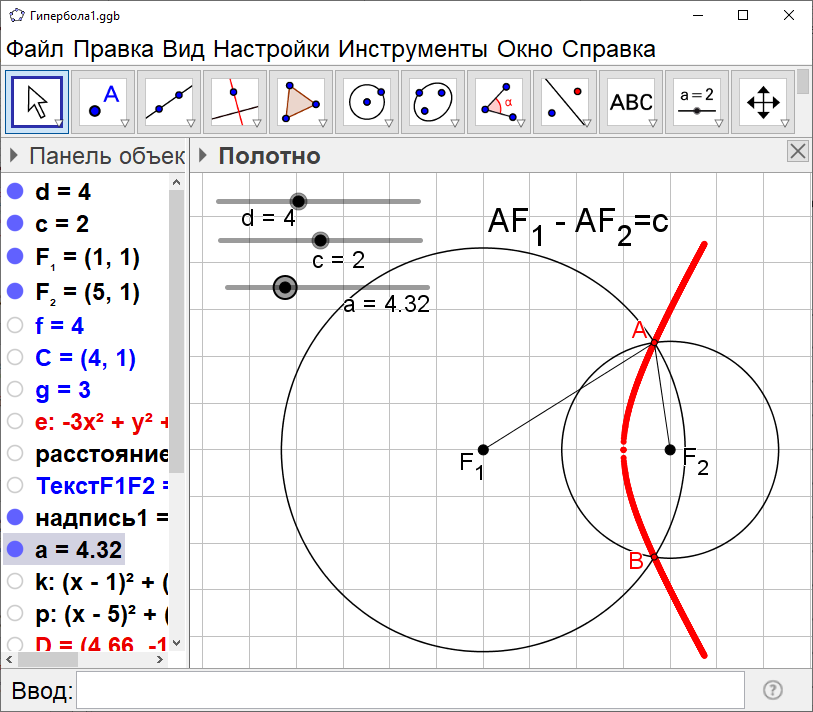 [Speaker Notes: В режиме слайдов ответы появляются после кликанья мышкой]
Определение гиперболы
Геометрическое место точек плоскости,  разность расстояний от которых до двух заданных точек F1, F2 есть величина постоянная, называется гиперболой. Точки F1, F2 называются фокусами гиперболы.
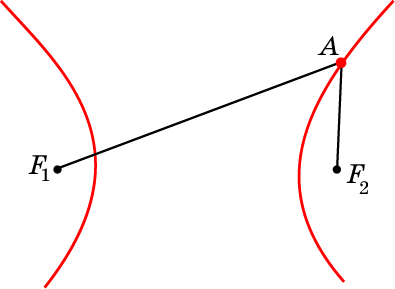 Таким образом, для точек А гиперболы с фокусами F1, F2 выполняется одно из равенств: AF1 - AF2 = c, AF2 – AF1 = c, где c - некоторый заданный отрезок.
[Speaker Notes: В режиме слайдов ответы появляются после кликанья мышкой]
Рисуем гиперболу
По данному рисунку укажите способ построения гиперболы с помощью линейки, кнопок, нитки и карандаша.
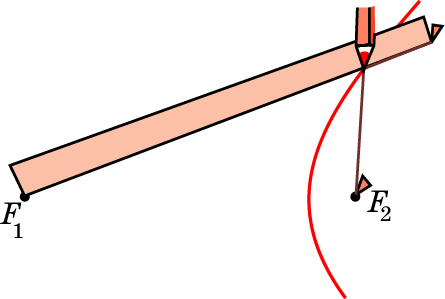 [Speaker Notes: В режиме слайдов ответы появляются после кликанья мышкой]
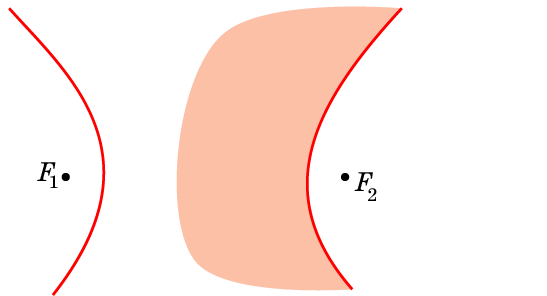 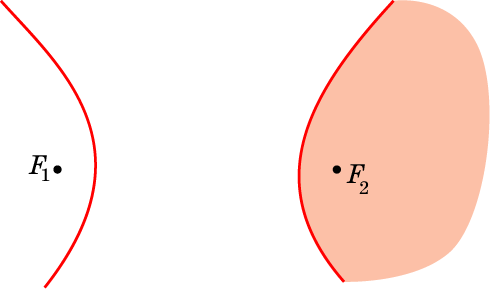 Ответ: а) Точки  A’, расположенные внутри ветви гиперболы;
б) точки A”, расположенные вне ветви гиперболы.
Упражнение
Найдите геометрическое место точек A, для которых разность AF1 – AF2 расстояний до двух заданных точек F1, F2: а) больше заданной величины c; б) меньше заданной величины c.
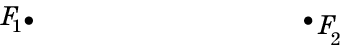 [Speaker Notes: В режиме слайдов ответы появляются после кликанья мышкой]
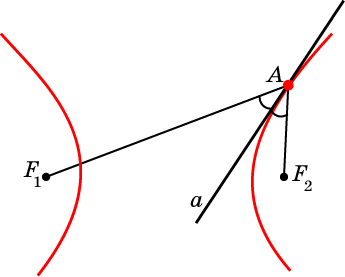 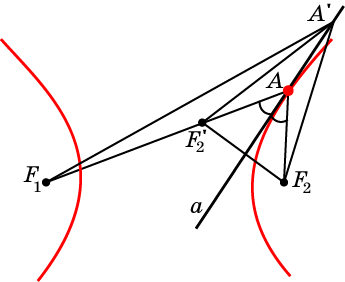 Теорема. Пусть А - точка гиперболы с фокусами F1, F2. Тогда касательной к гиперболе, проходящей через точку A, является прямая, содержащая биссектрису угла F1AF2.
Проведите доказательство теоремы, используя рисунок.
Касательная к гиперболе
Прямая, проходящая через точку А гиперболы, остальные точки A' которой лежат во внешней области, т. е. удовлетворяют неравенству A'F1 – A'F2 < c, называется касательной к гиперболе. Точка А называется точкой касания.
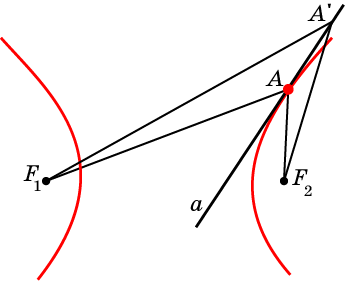 [Speaker Notes: В режиме слайдов ответы появляются после кликанья мышкой]
Фокальное свойство гиперболы
Если источник света поместить в один из фокусов гиперболы, то лучи, отразившись от нее, пойдут так, как будто бы они исходят из другого фокуса.
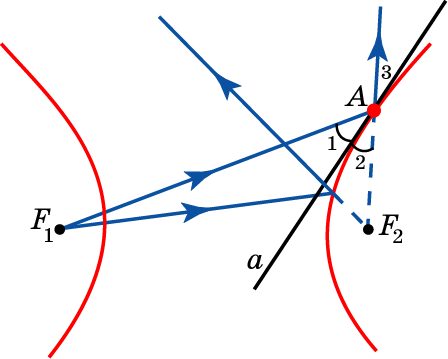 [Speaker Notes: В режиме слайдов ответы появляются после кликанья мышкой]
Построение касательной
По данному рисунку укажите способ построения касательной, проходящей через точку C, к гиперболе, заданной фокусами F1, F2 и константой c, с помощью циркуля и линейки.
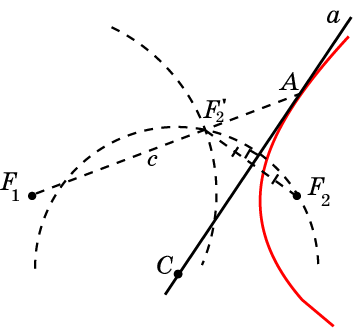 [Speaker Notes: В режиме слайдов ответы появляются после кликанья мышкой]
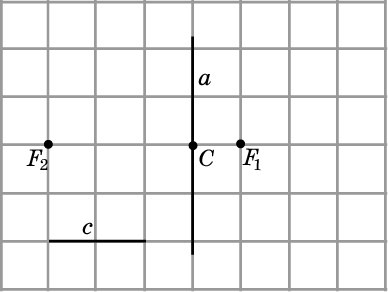 Ответ:
Упражнение
Через точку C проведите касательную к гиперболе, с заданными фокусами F1, F2  и константой с.
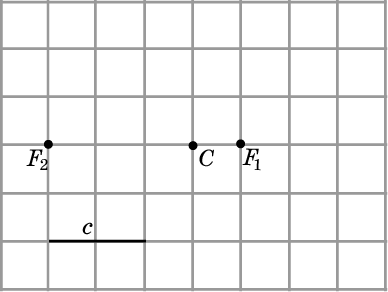 [Speaker Notes: В режиме слайдов ответы появляются после кликанья мышкой]
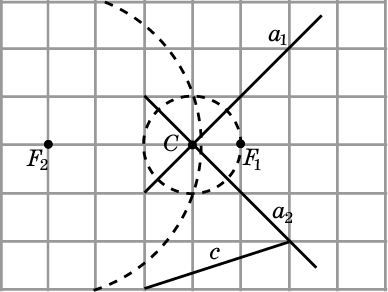 Ответ:
Упражнение
Через точку C проведите касательные к гиперболе, с заданными фокусами F1, F2  и константой с.
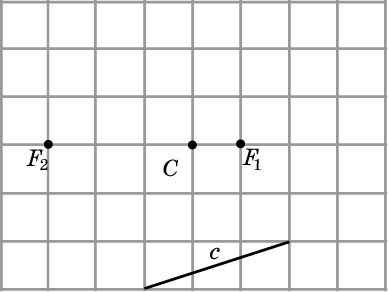 [Speaker Notes: В режиме слайдов ответы появляются после кликанья мышкой]
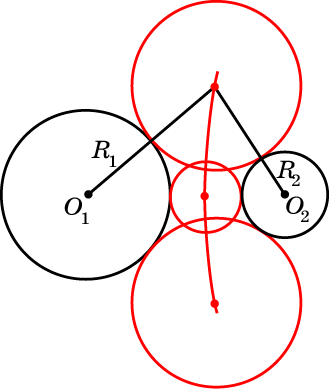 Ответ: Гипербола.
Упражнение
Найдите геометрическое место центров окружностей, касающихся внешним образом двух заданных окружностей.
[Speaker Notes: В режиме слайдов ответы появляются после кликанья мышкой]
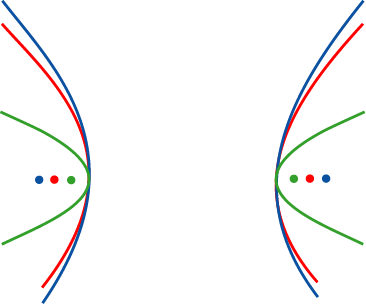 Ответ: а) Ветви гиперболы сжимаются; б) ветви гиперболы расширяются.
Упражнение
Что будет происходить с гиперболой, если константа c не изменяется, а фокусы: а) приближаются друг к другу; б) удаляются друг от друга?
[Speaker Notes: В режиме слайдов ответы появляются после кликанья мышкой]
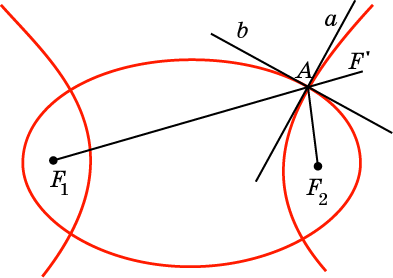 Решение: Касательная к гиперболе содержит биссектрису угла F1AF2. Касательная к эллипсу содержит биссектрису угла F2AF’. Следовательно, искомый угол равен 90о.
Упражнение
Какой угол образуют касательные, к эллипсу и гиперболе с общими фокусами, проведенные через их общую точку?
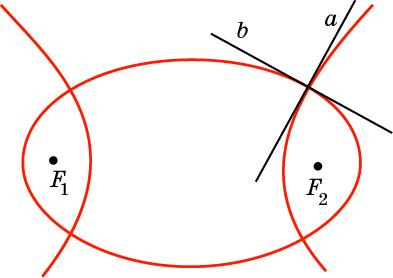 [Speaker Notes: В режиме слайдов ответы появляются после кликанья мышкой]
Лабораторная работа
Возьмем лист бумаги прямоугольной формы с вырезанным в нем кругоми отметим на этом листе точку F.
Сложим лист так, чтобы точка F совместилась с какой-нибудь точкой F’ на границе круга.
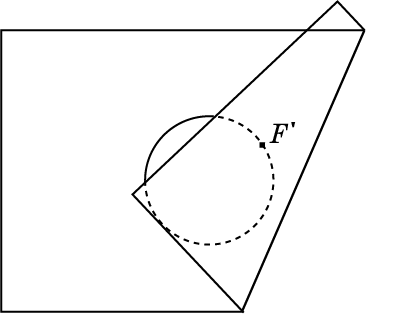 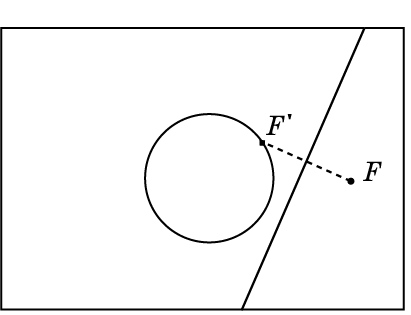 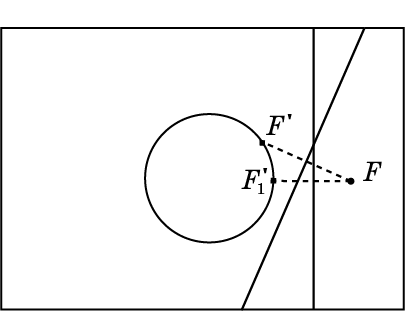 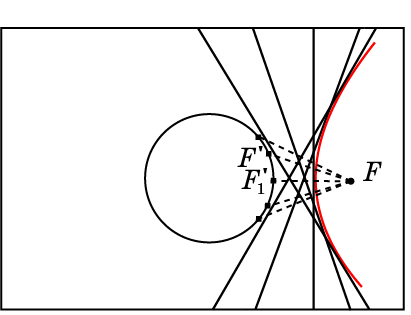 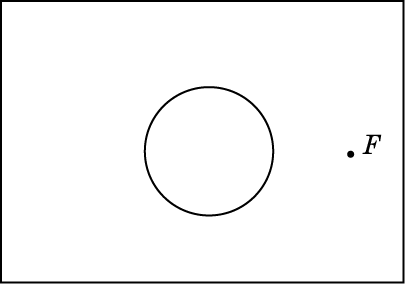 Разогнем лист. Линия сгиба будет серединным перпендикуляром к отрезку FF’ и, следовательно, касательной к гиперболе.
Снова согнем и разогнем лист, совместив точку F с другой точкой F’1 на границе круга.
Сделаем так несколько раз, пока вся бумага не покроется линиями сгибов. Линии сгибов будут касательными к гиперболе. Чем больше будет линий сгибов тем больше граница участка внутри этих сгибов будет приближаться к ветви гиперболы.
[Speaker Notes: В режиме слайдов ответы появляются после кликанья мышкой]